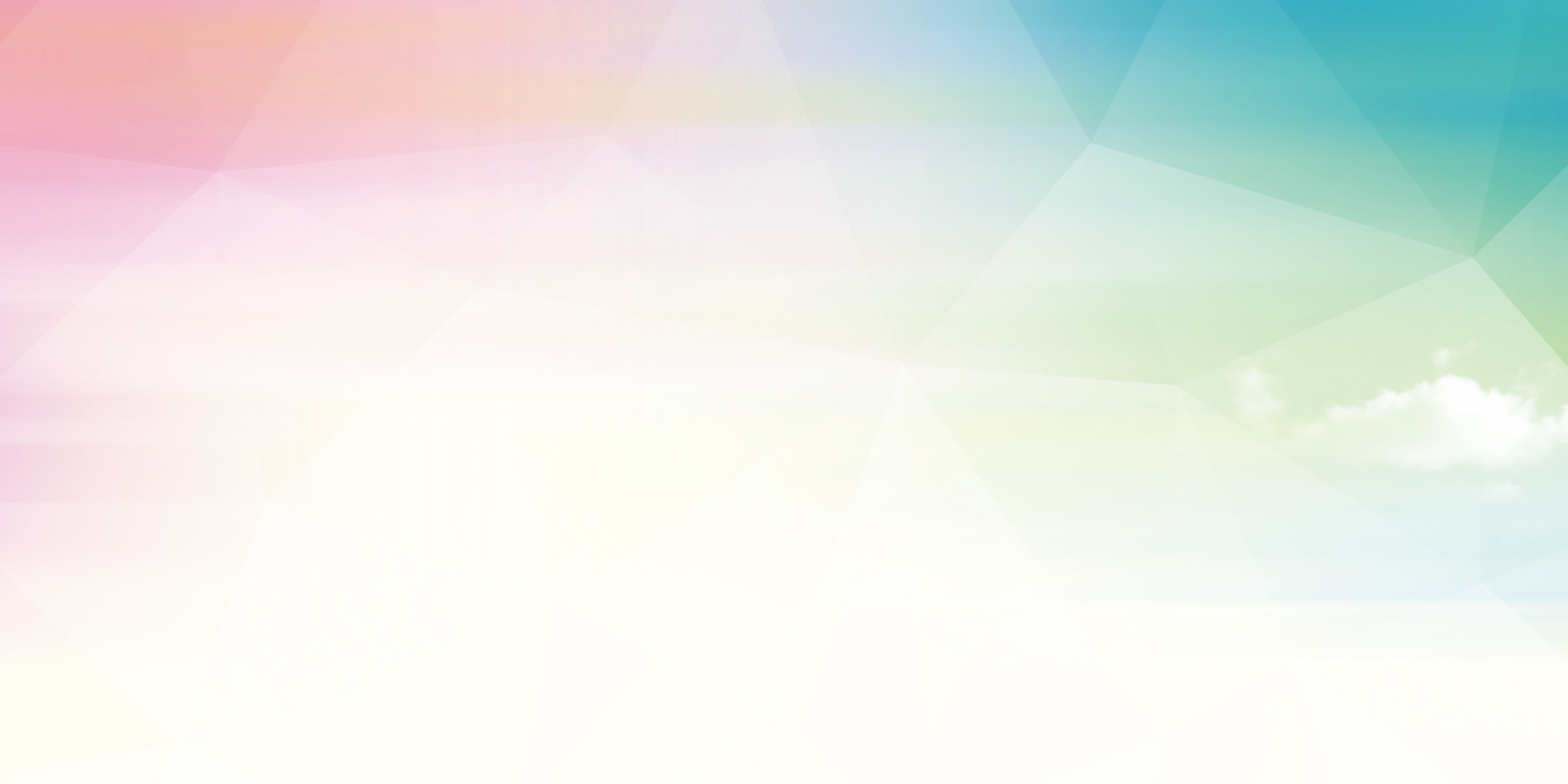 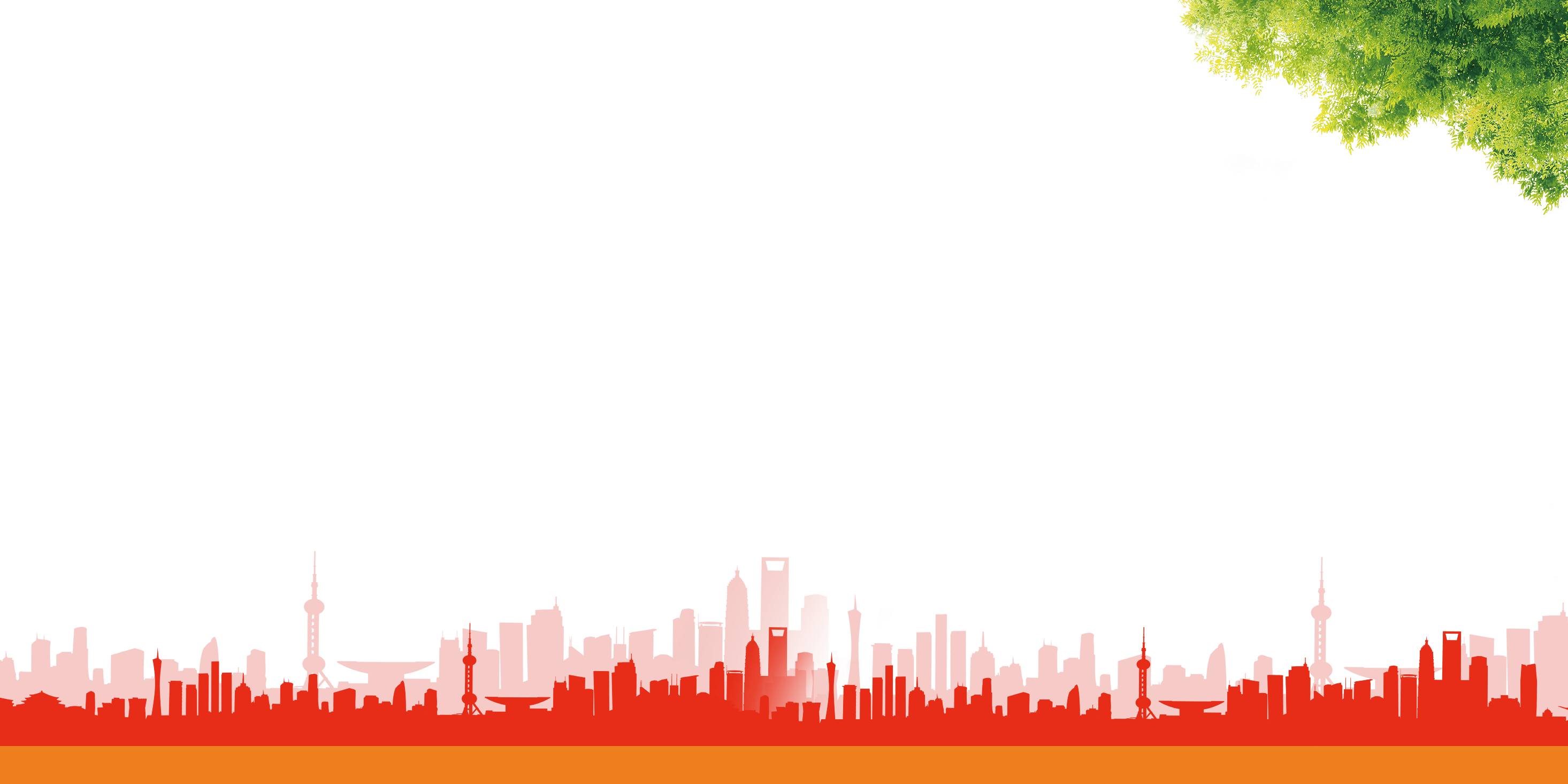 20XX
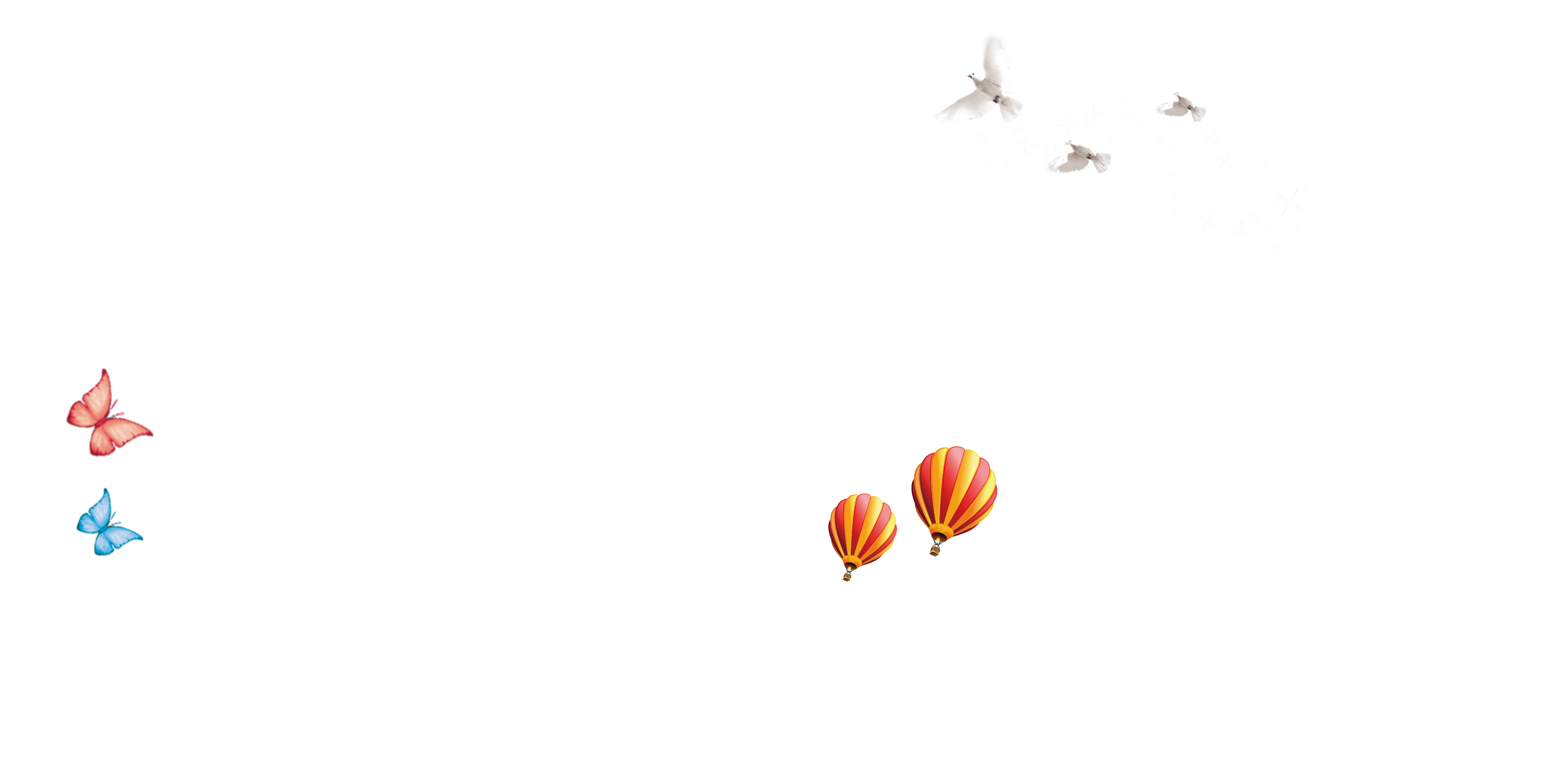 学院演讲社团招新PPT
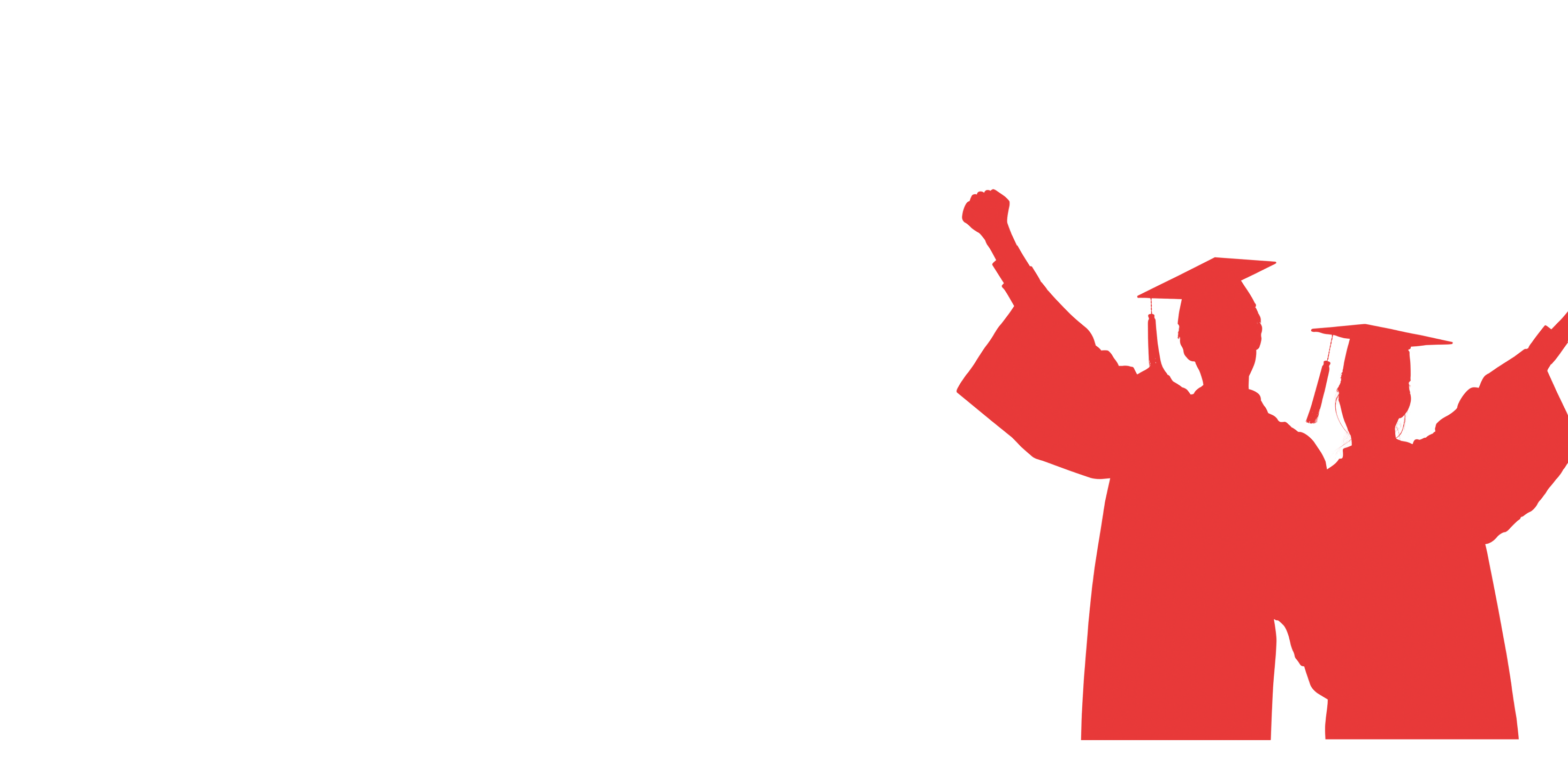 |演讲辩论|社团招新|岗位竞选|总结计划|
汇报人：XXX
汇报日期：xx年xx月
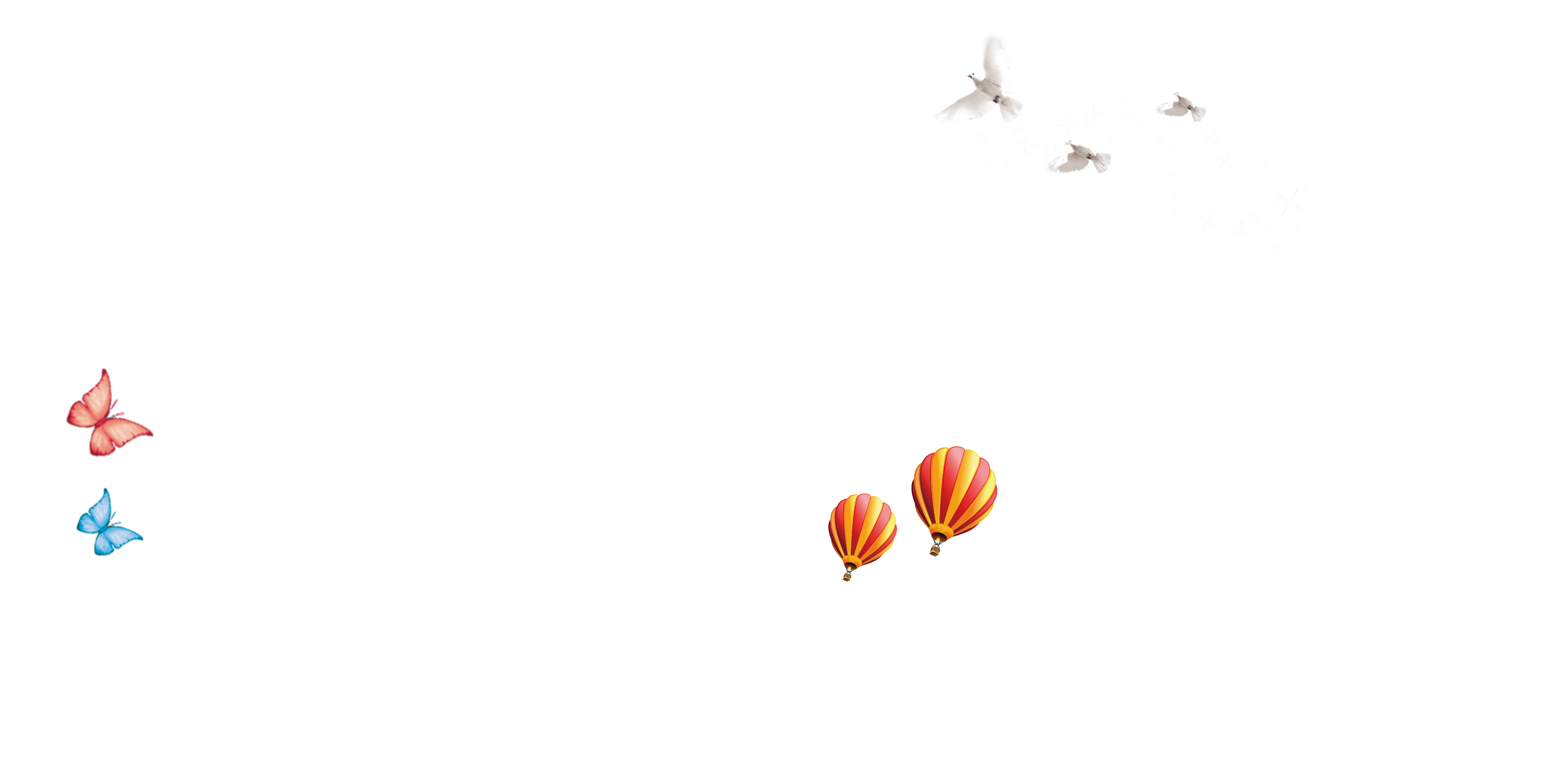 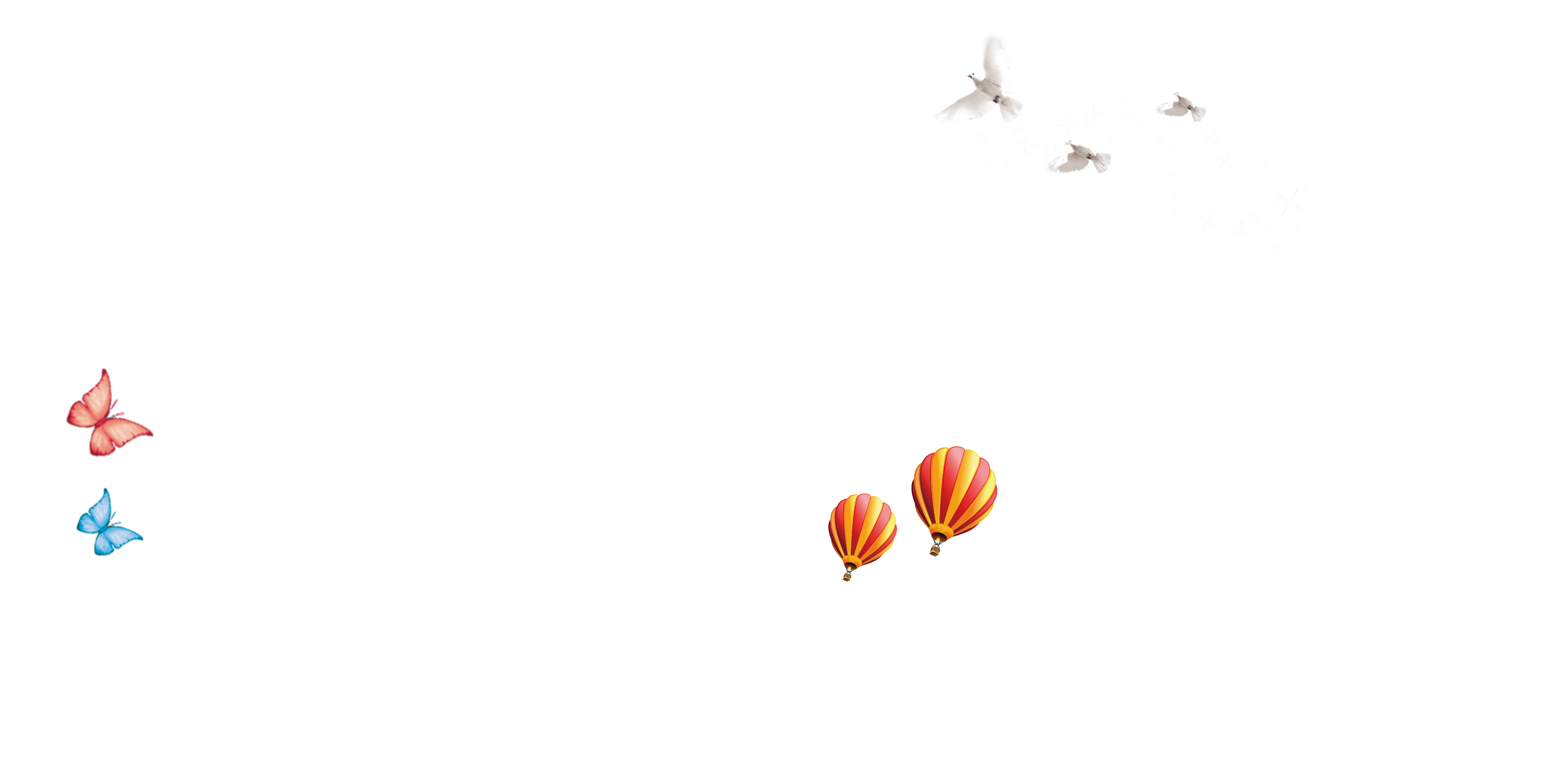 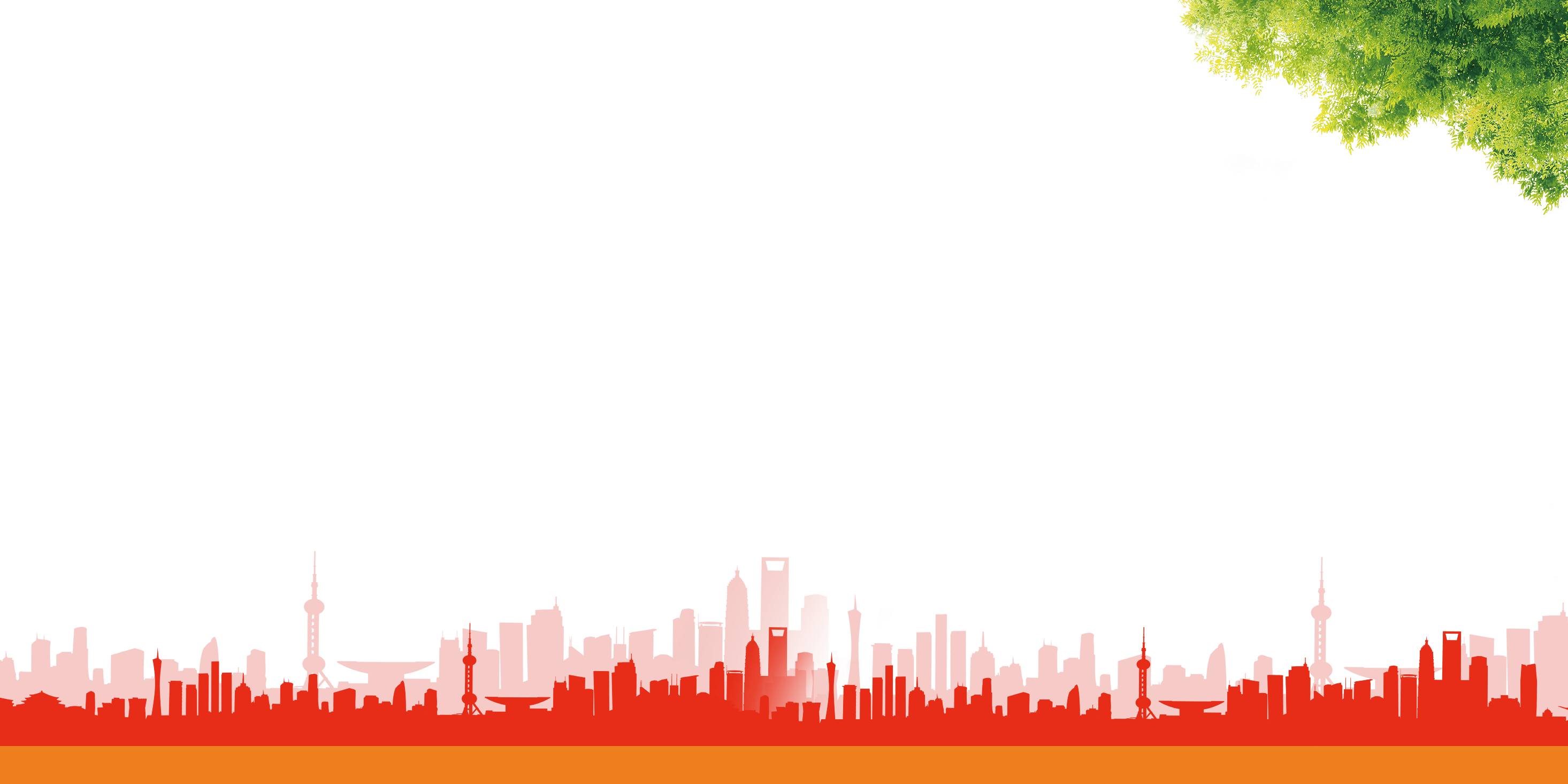 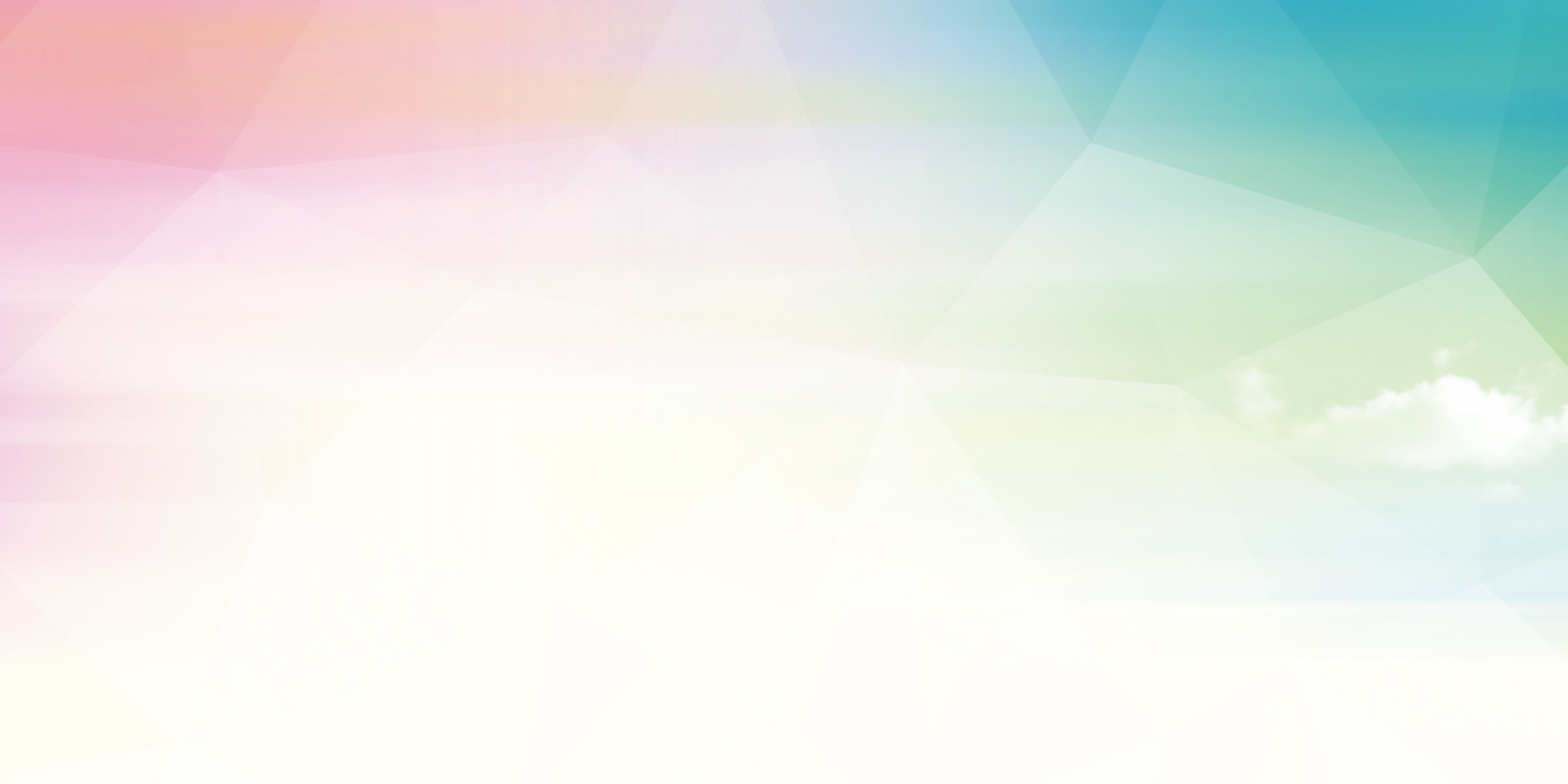 目录
1
此处添加章节标题
2
此处添加章节标题
CONTENTS
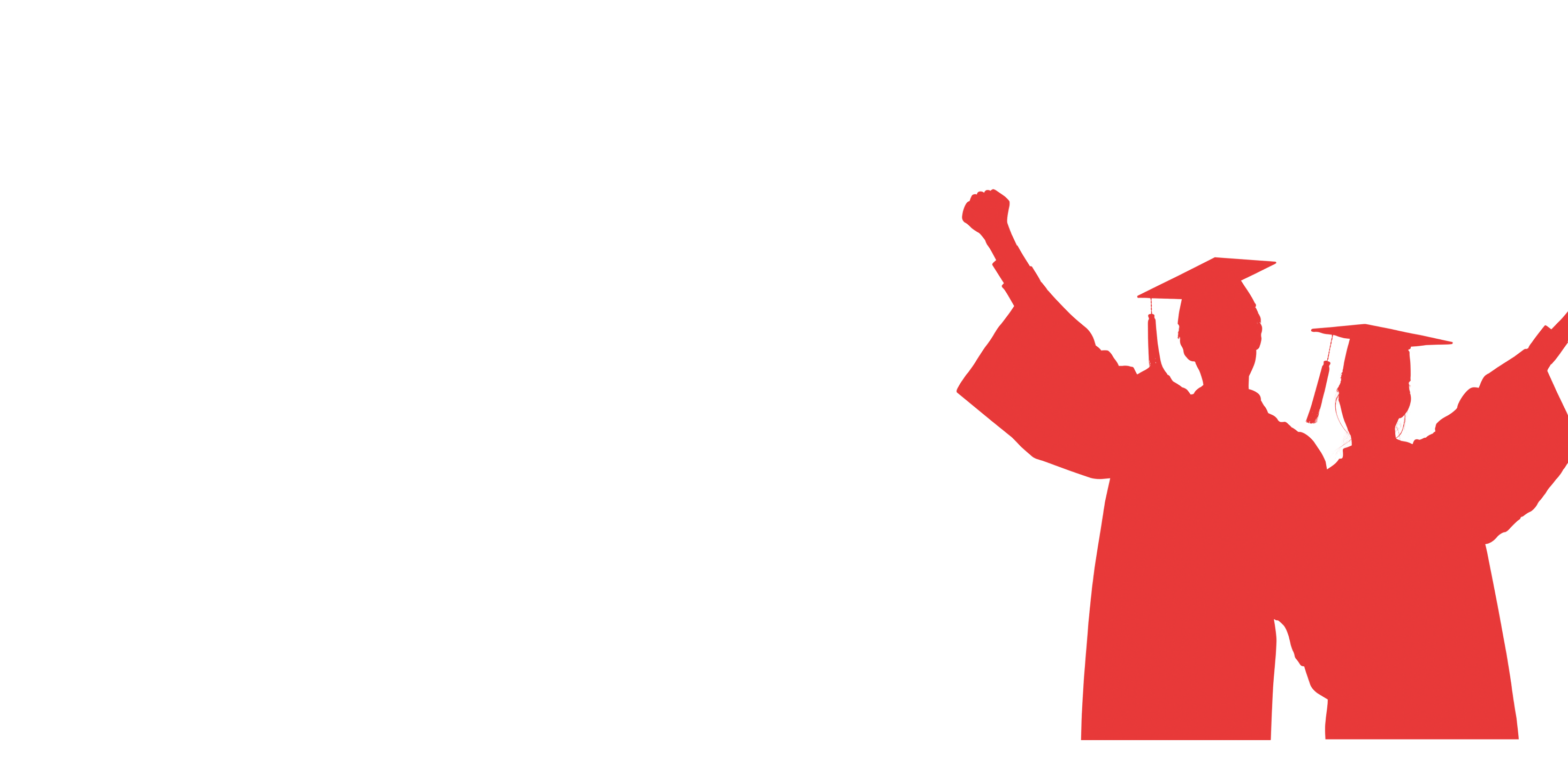 3
此处添加章节标题
4
此处添加章节标题
5
此处添加章节标题
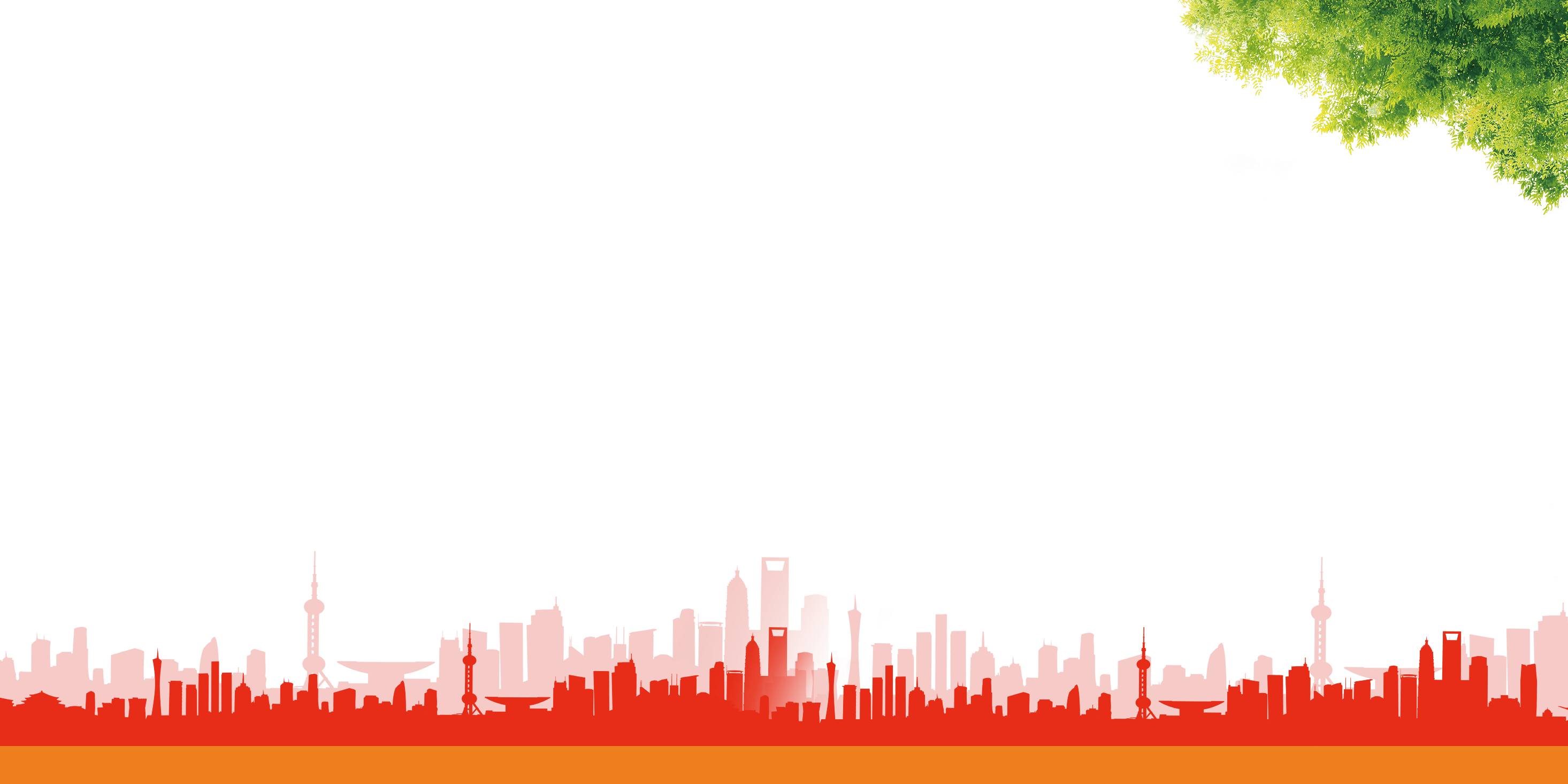 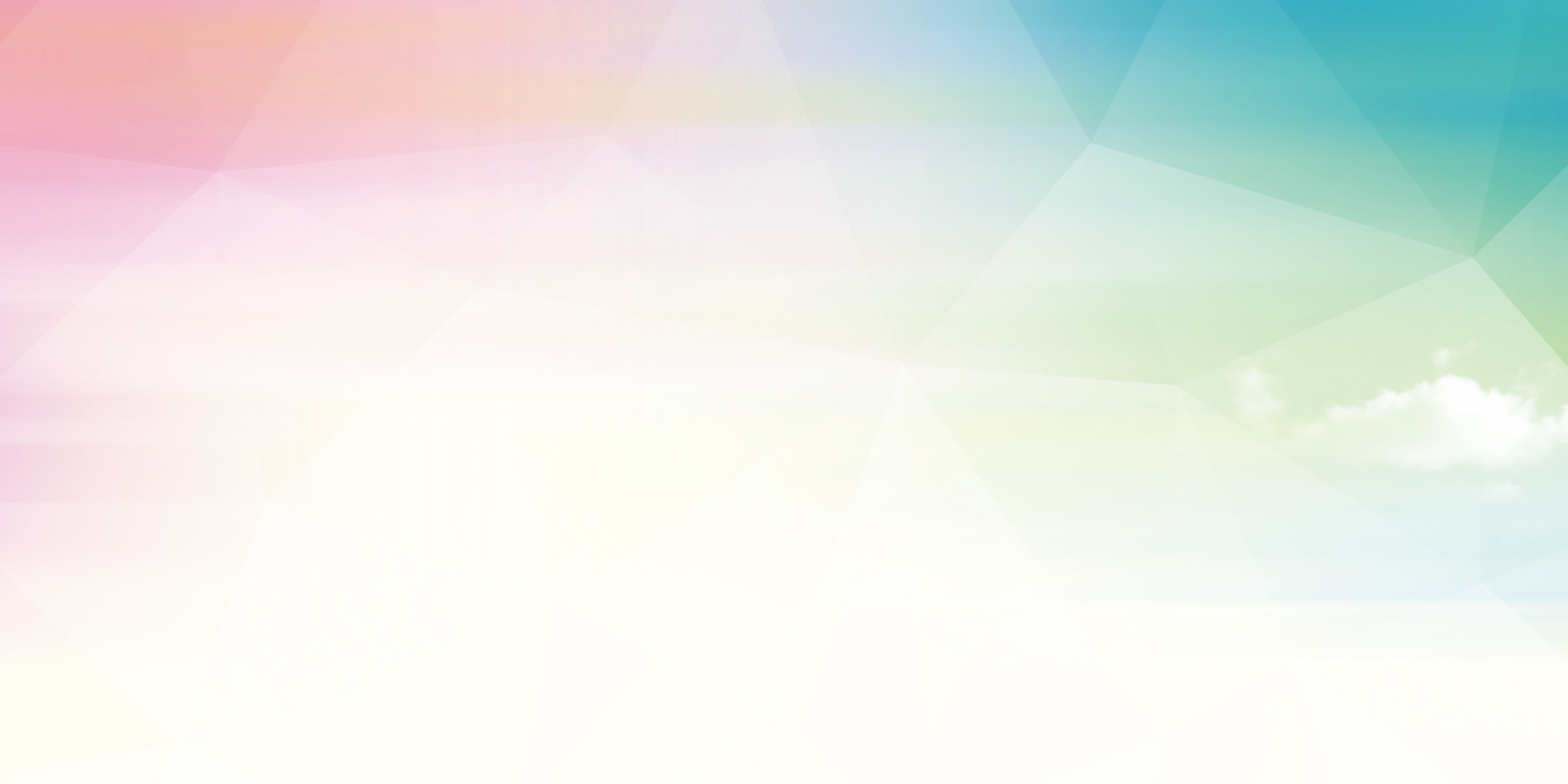 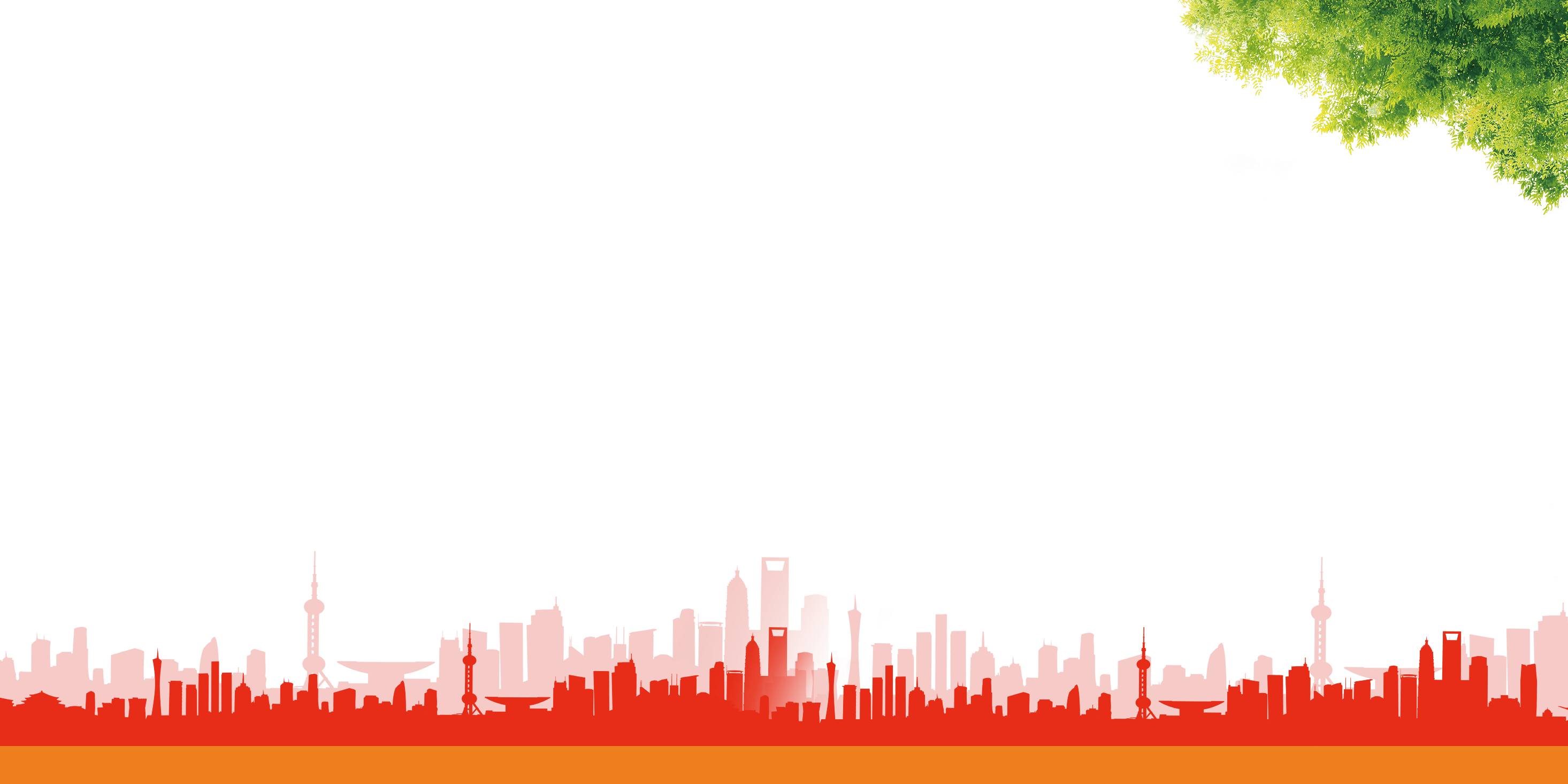 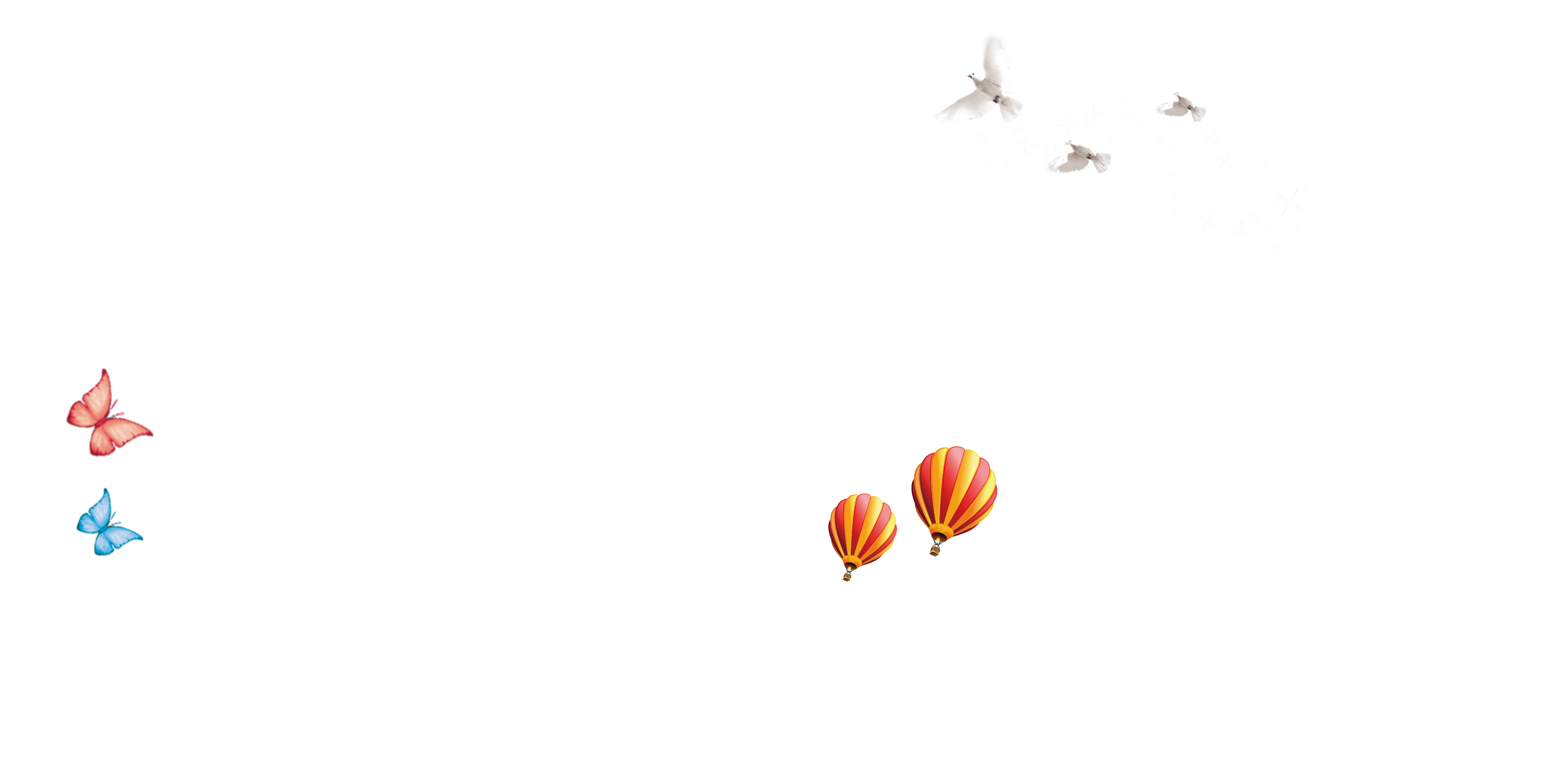 01
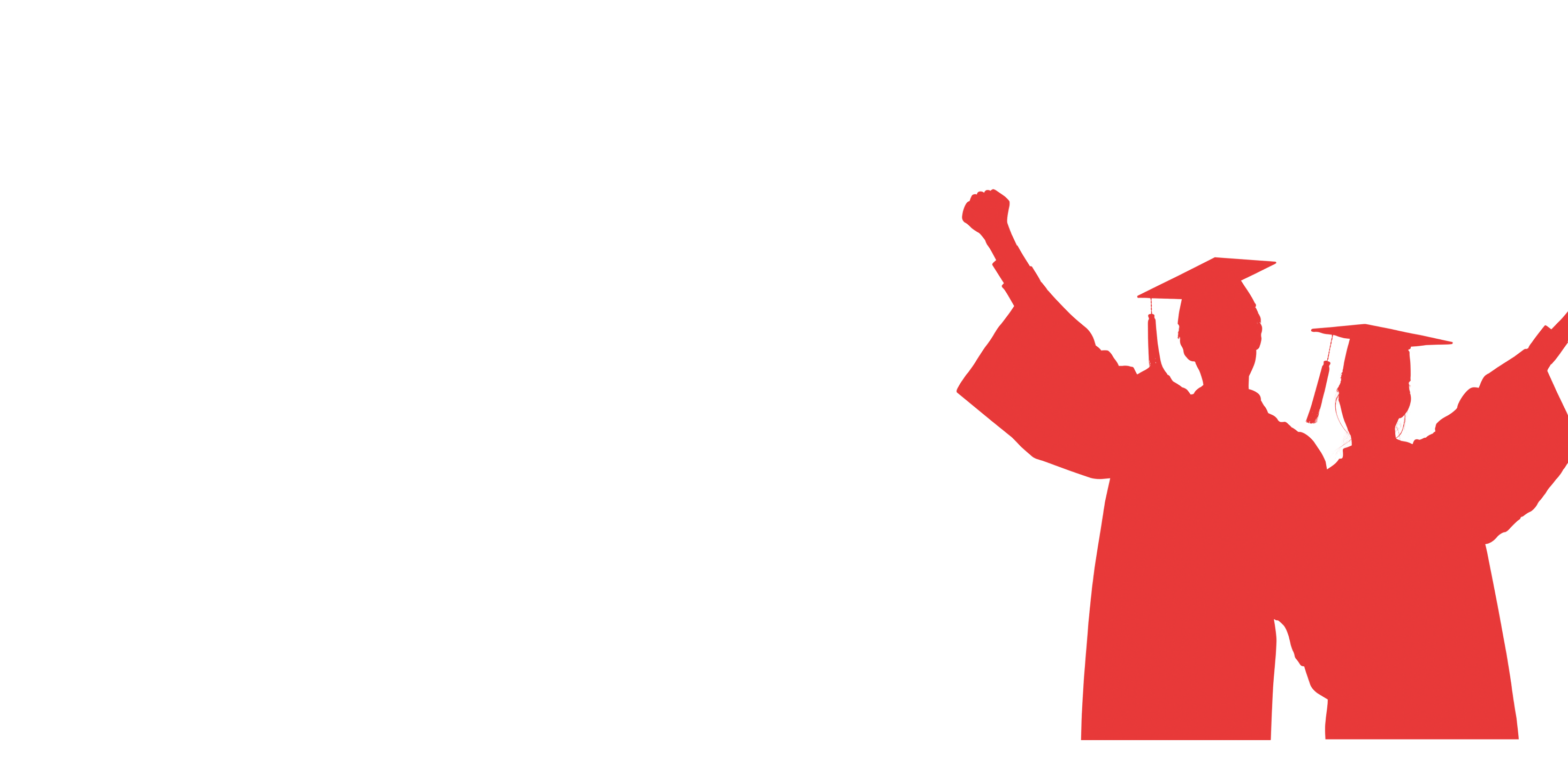 此处添加章节标题
此处添加详细文本描述，建议与标题相关并符合整体语言风格，语言描述尽量，建议与标题相关并符合整体语言风格，语言描述尽量……
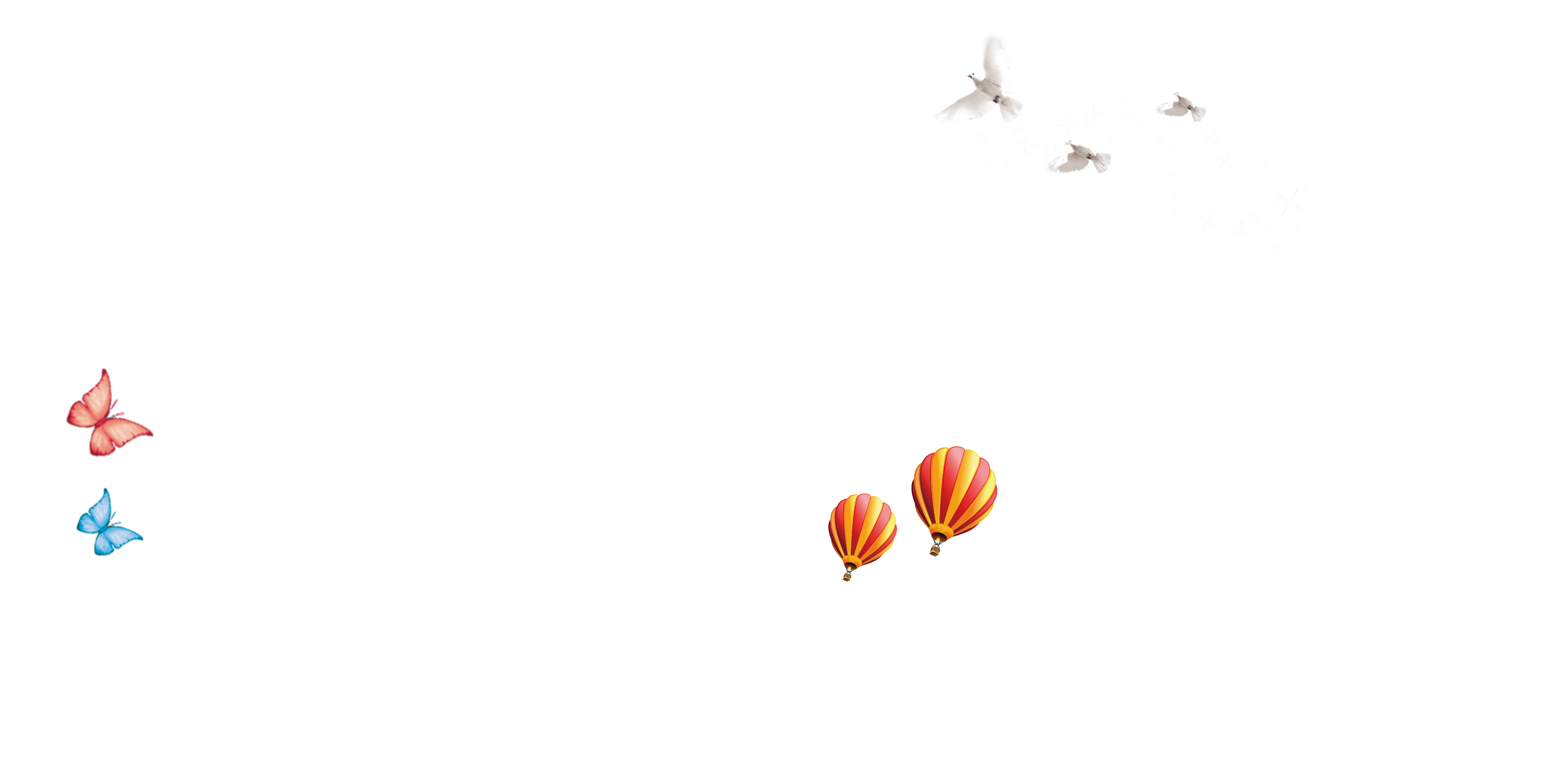 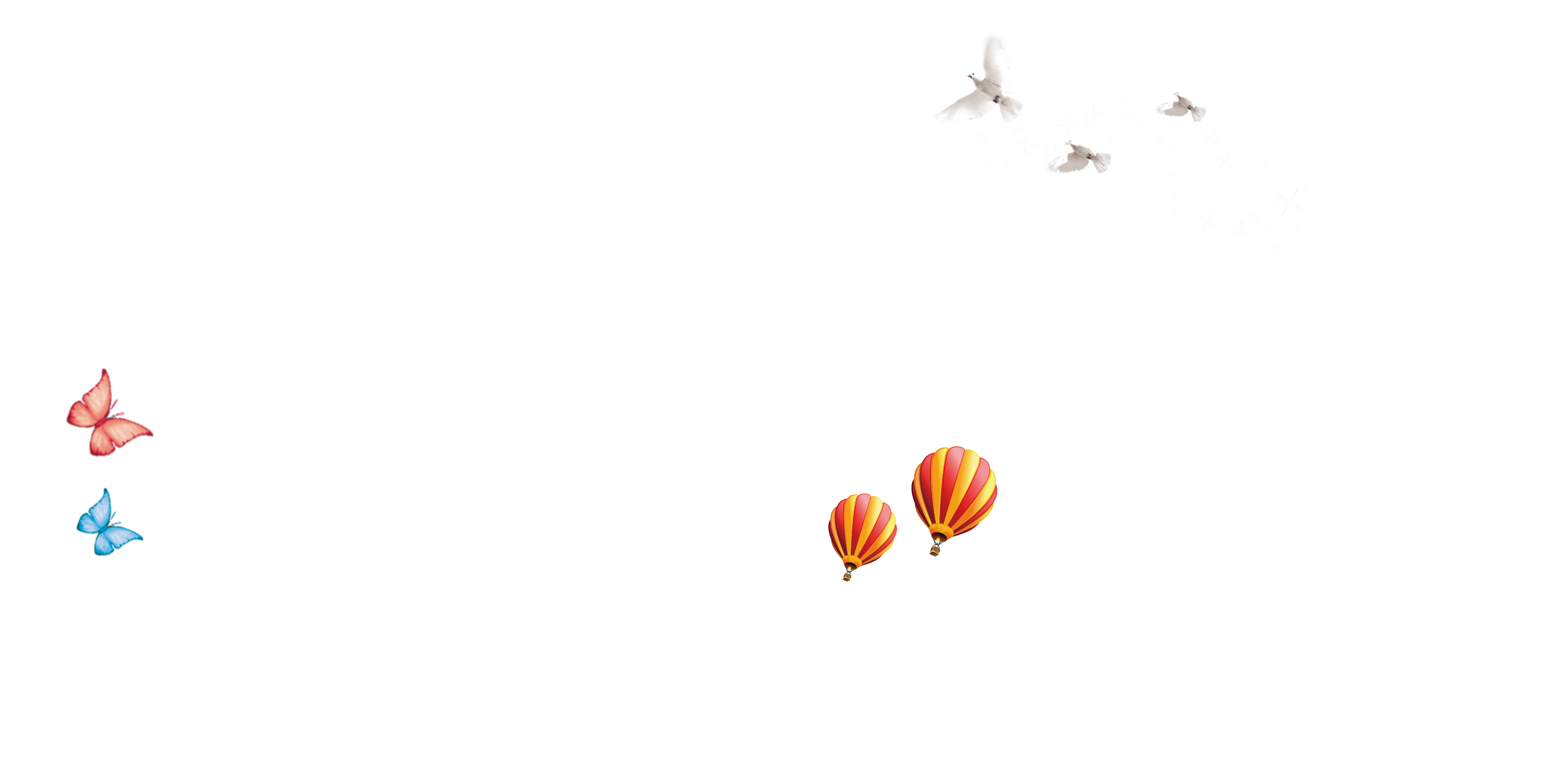 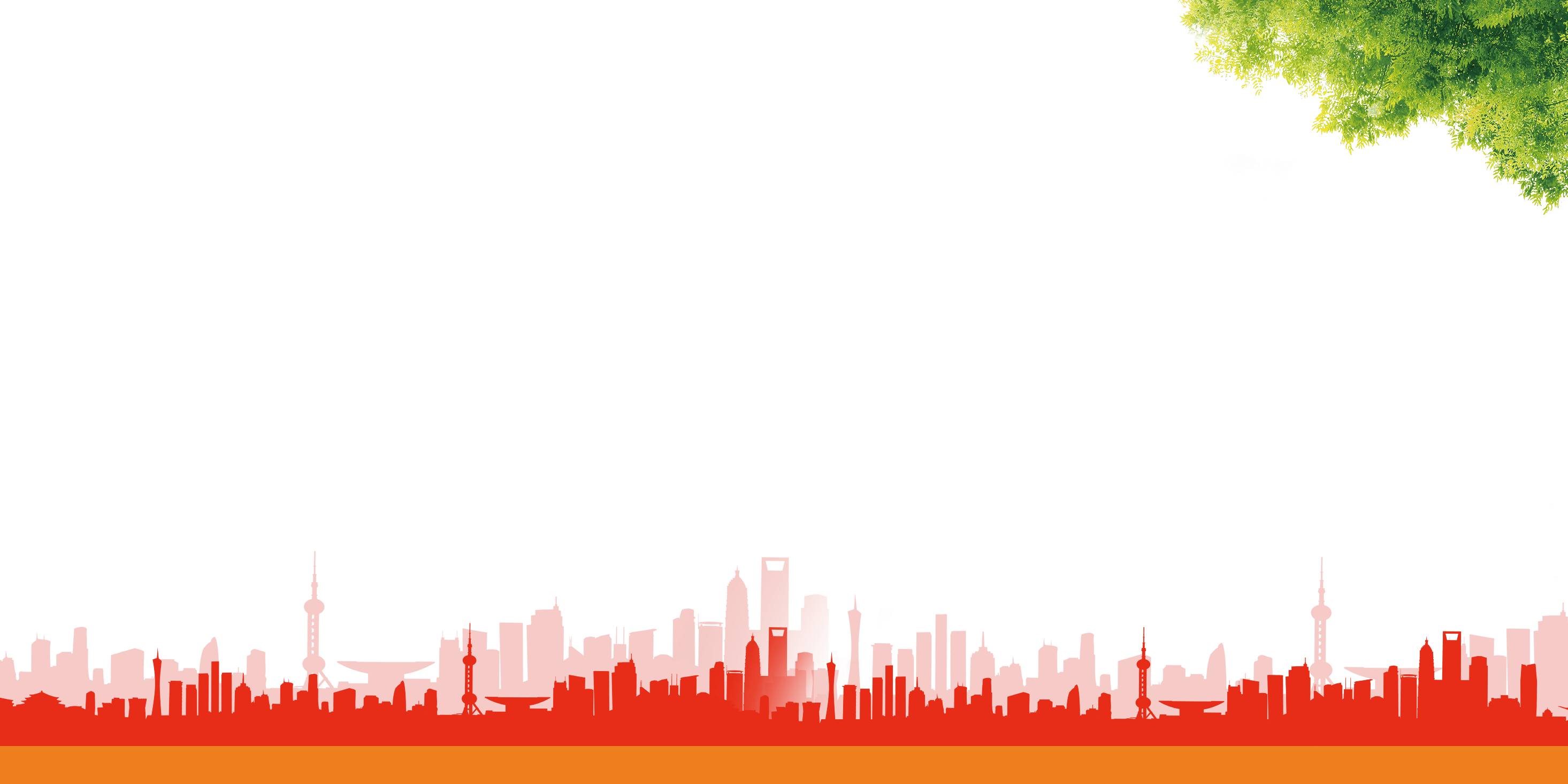 一、此处添加您的标题
添加标题
此处添加详细文本描述，建议与标题相关并符合整体语言风格，语言描述尽量……
添加标题
此处添加详细文本描述，建议与标题相关并符合整体语言风格，语言描述尽量……
添加标题
此处添加详细文本描述，建议与标题相关并符合整体语言风格，语言描述尽量……
添加标题
此处添加详细文本描述，建议与标题相关并符合整体语言风格，语言描述尽量……
添加标题
此处添加详细文本描述，建议与标题相关并符合整体语言风格，语言描述尽量……
一、此处添加您的标题
2016
2018
2020
此处添加详细文本描述，建议与标题相关并符合整体语言风格，语言描述尽量……
此处添加详细文本描述，建议与标题相关并符合整体语言风格，语言描述尽量……
此处添加详细文本描述，建议与标题相关并符合整体语言风格，语言描述尽量……
此处添加详细文本描述，建议与标题相关并符合整体语言风格，语言描述尽量……
此处添加详细文本描述，建议与标题相关并符合整体语言风格，语言描述尽量……
2017
2019
一、此处添加您的标题
03
02
04
01
请输入标题
请输入标题
请输入标题
请输入标题
点击输入简要文字内容，文字内容需概括精炼，言简意赅的说明分项内容言简意赅的说明分项内容
点击输入简要文字内容，文字内容需概括精炼，言简意赅的说明分项内容言简意赅的说明分项内容
点击输入简要文字内容，文字内容需概括精炼，言简意赅的说明分项内容言简意赅的说明分项内容
点击输入简要文字内容，文字内容需概括精炼，言简意赅的说明分项内容言简意赅的说明分项内容
一、此处添加您的标题
Step Four
Step Three
此处添加标题
此处添加标题
此处添加标题
此处添加标题
此处添加详细文本描述，建议与标题相关并符合整体语言风格，语言描述尽量……
此处添加详细文本描述，建议与标题相关并符合整体语言风格，语言描述尽量……
此处添加详细文本描述，建议与标题相关并符合整体语言风格，语言描述尽量……
此处添加详细文本描述，建议与标题相关并符合整体语言风格，语言描述尽量……
Step Two
Step One
一、此处添加您的标题
此处添加标题
此处添加标题
此处添加标题
此处添加标题
此处添加标题
此处添加详细文本描述，建议与标题相关并符合整体语言风格，语言描述尽量……
此处添加详细文本描述，建议与标题相关并符合整体语言风格，语言描述尽量……
此处添加详细文本描述，建议与标题相关并符合整体语言风格，语言描述尽量……
此处添加详细文本描述，建议与标题相关并符合整体语言风格，语言描述尽量……
此处添加详细文本描述，建议与标题相关并符合整体语言风格，语言描述尽量……
一、此处添加您的标题
添加标题
添加标题
此处添加详细文本描述，建议与标题相关并符合整体语言风格，语言描述尽量……
此处添加详细文本描述，建议与标题相关并符合整体语言风格，语言描述尽量……
添加标题
添加标题
此处添加详细文本描述，建议与标题相关并符合整体语言风格，语言描述尽量……
此处添加详细文本描述，建议与标题相关并符合整体语言风格，语言描述尽量……
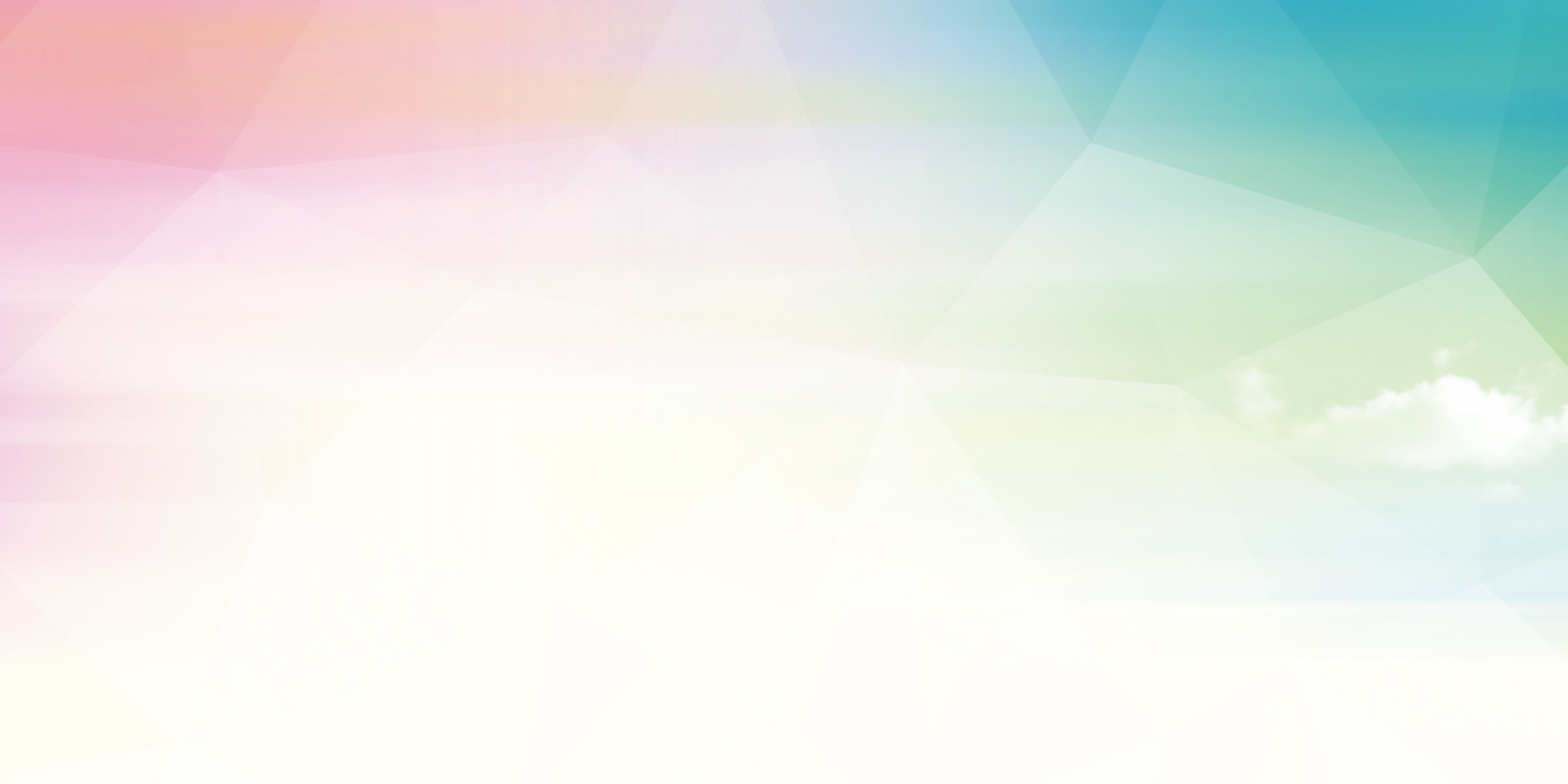 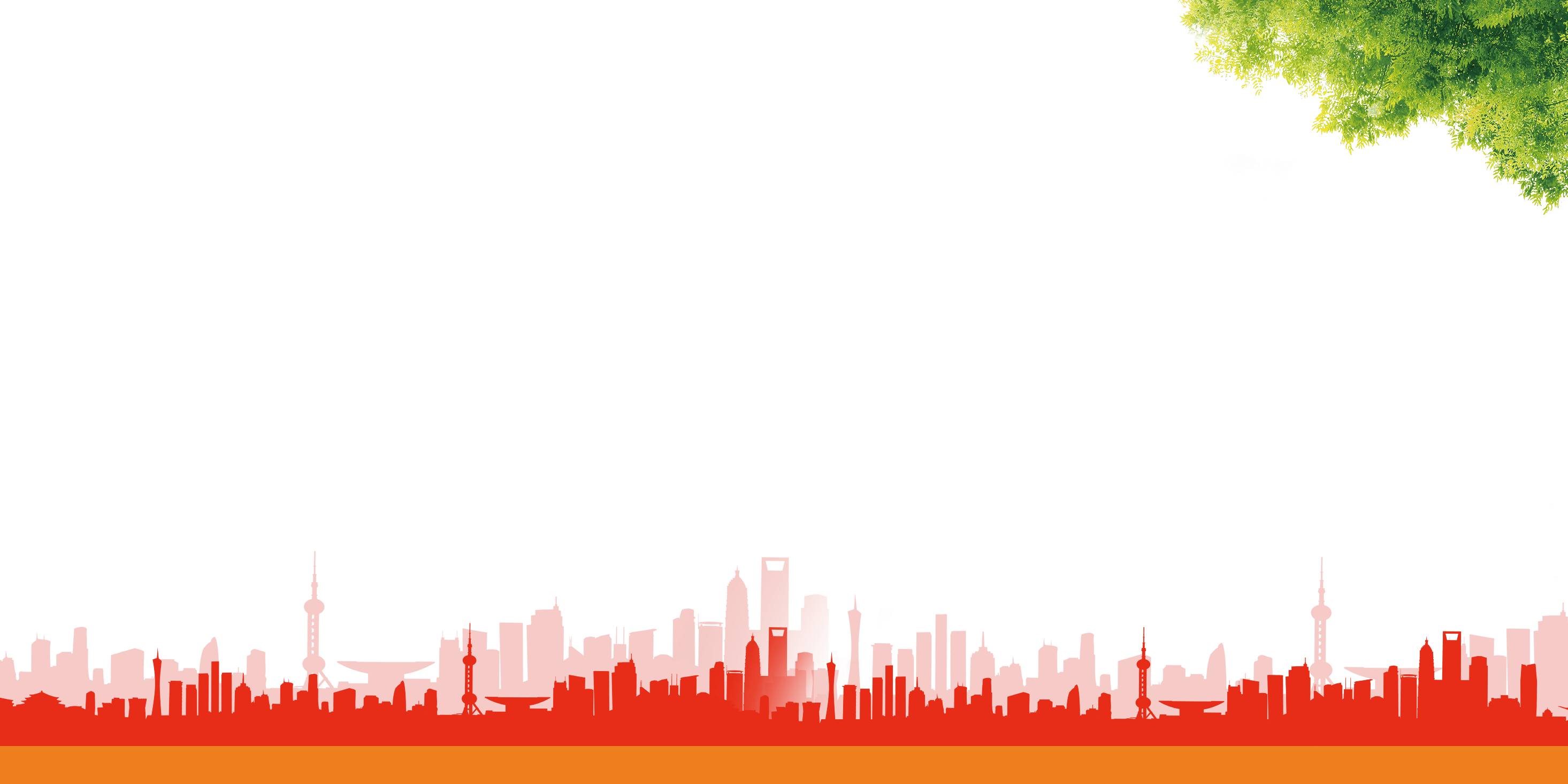 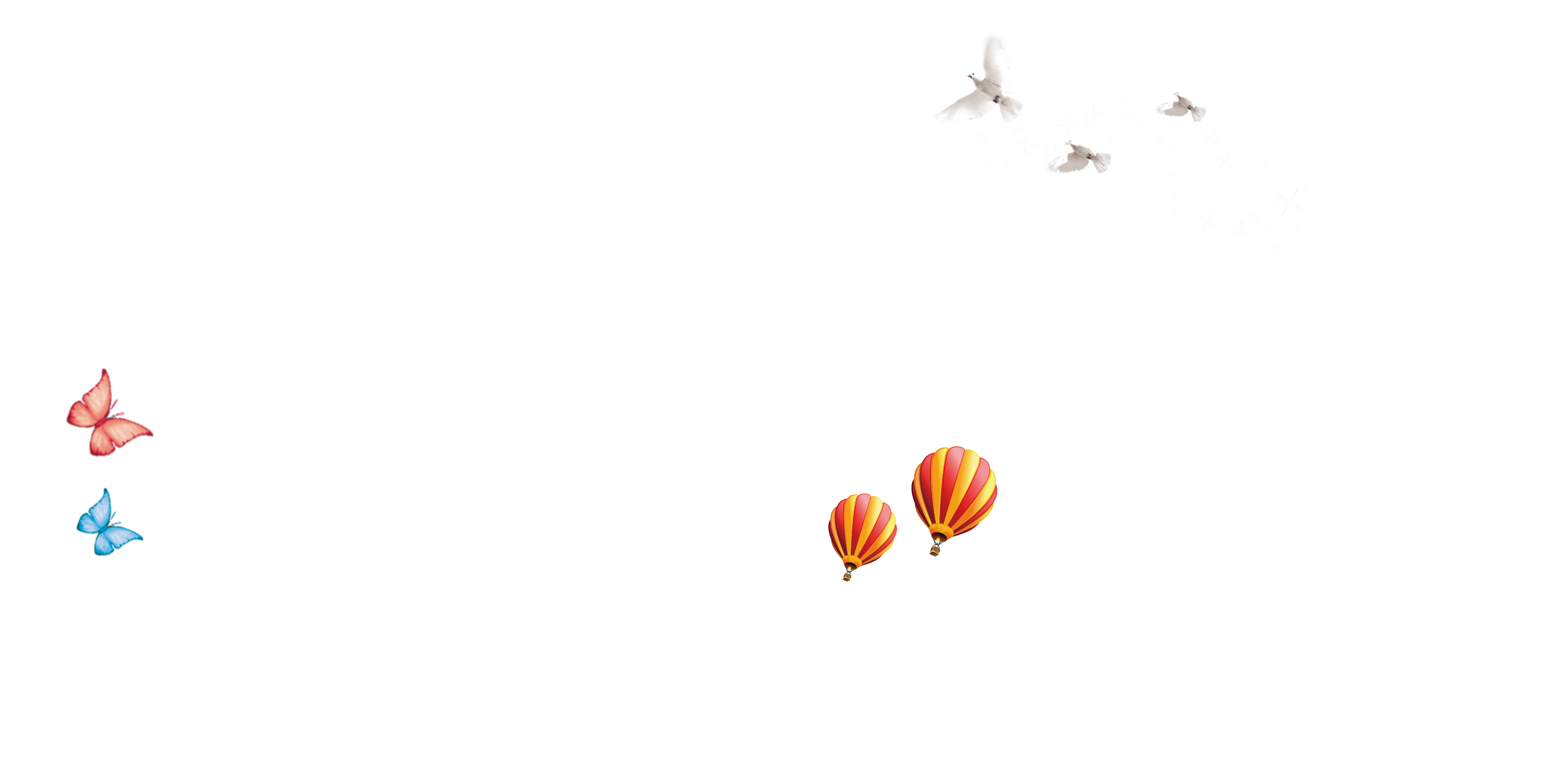 02
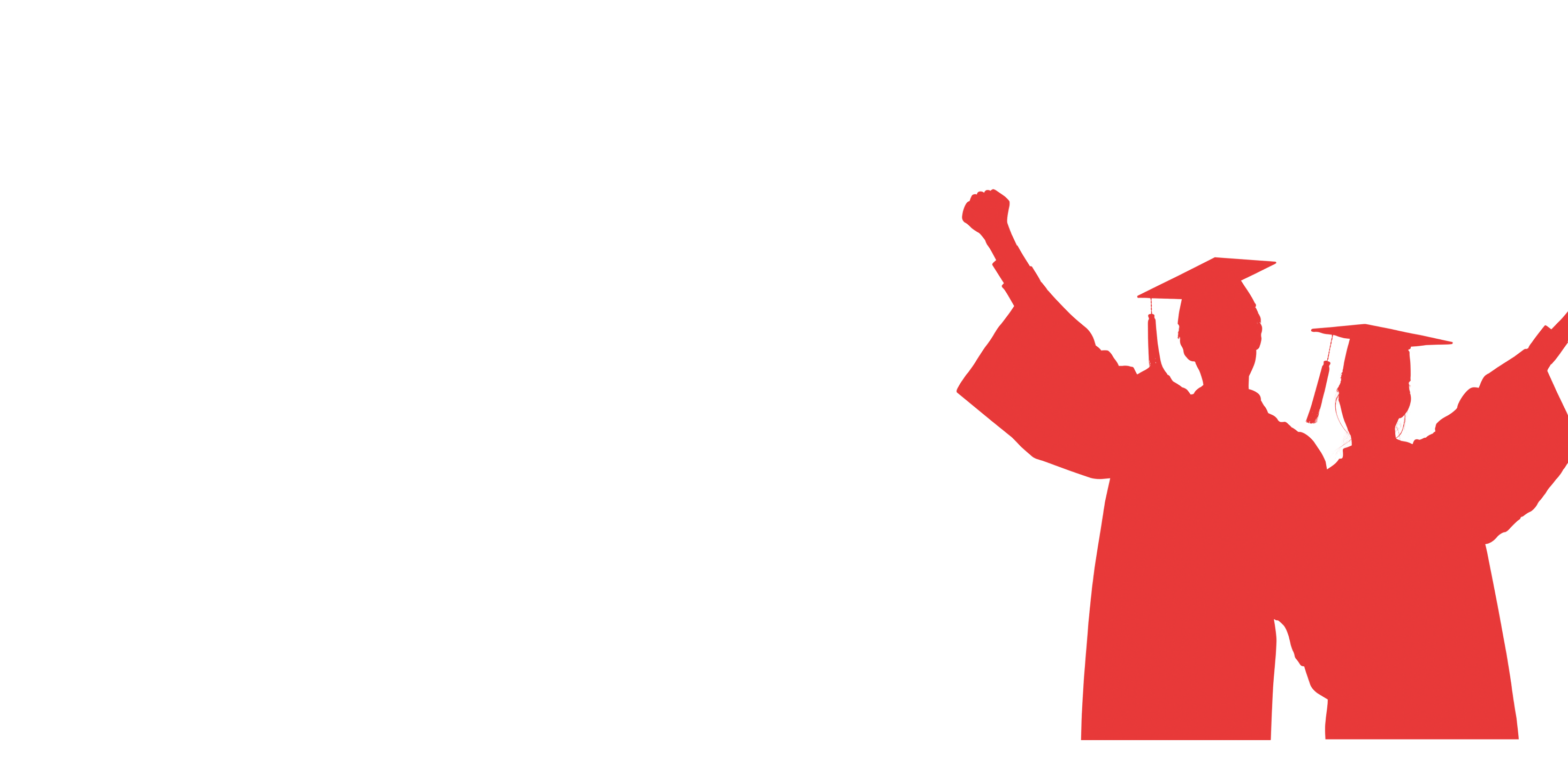 此处添加章节标题
此处添加详细文本描述，建议与标题相关并符合整体语言风格，语言描述尽量，建议与标题相关并符合整体语言风格，语言描述尽量……
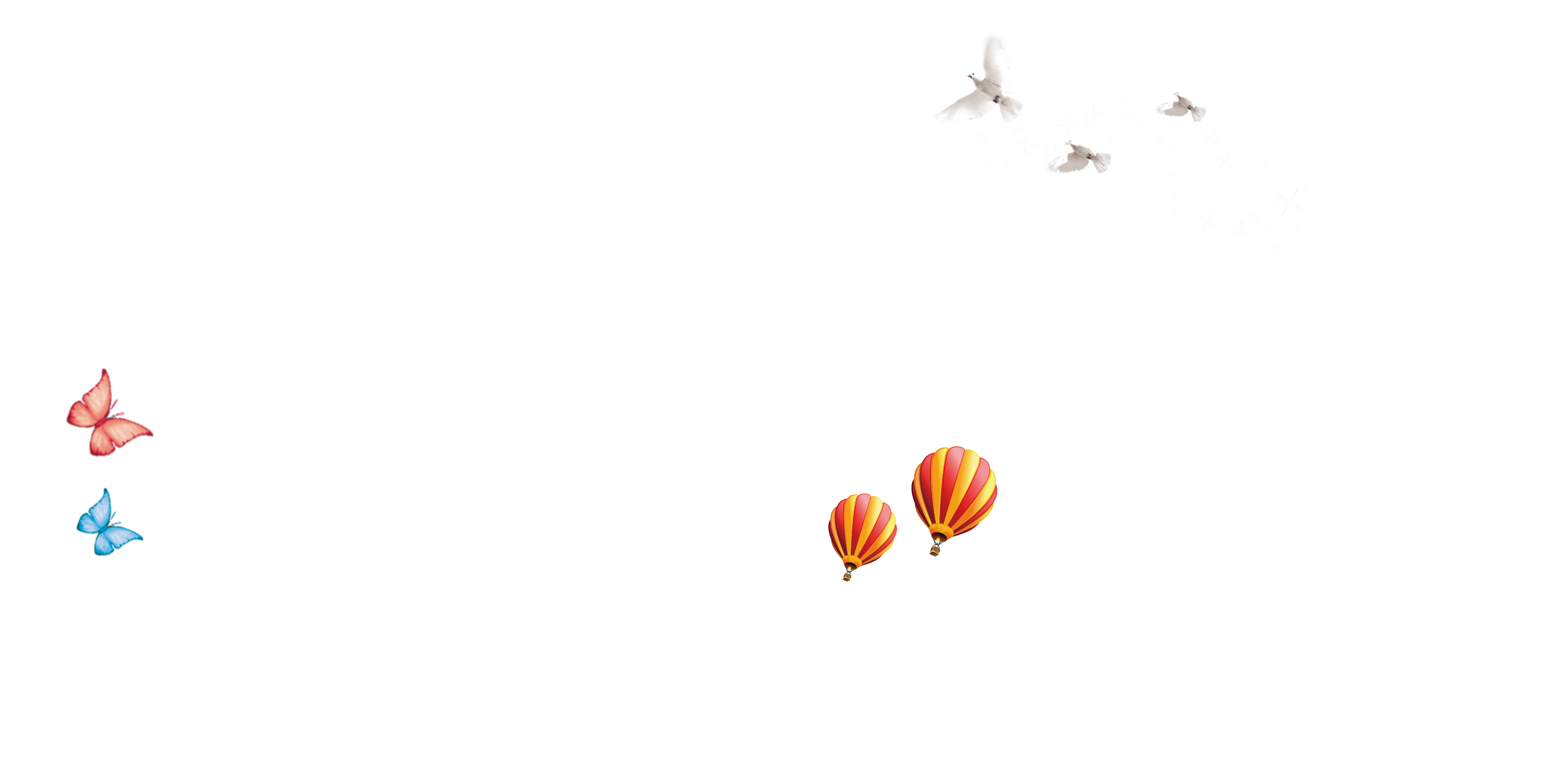 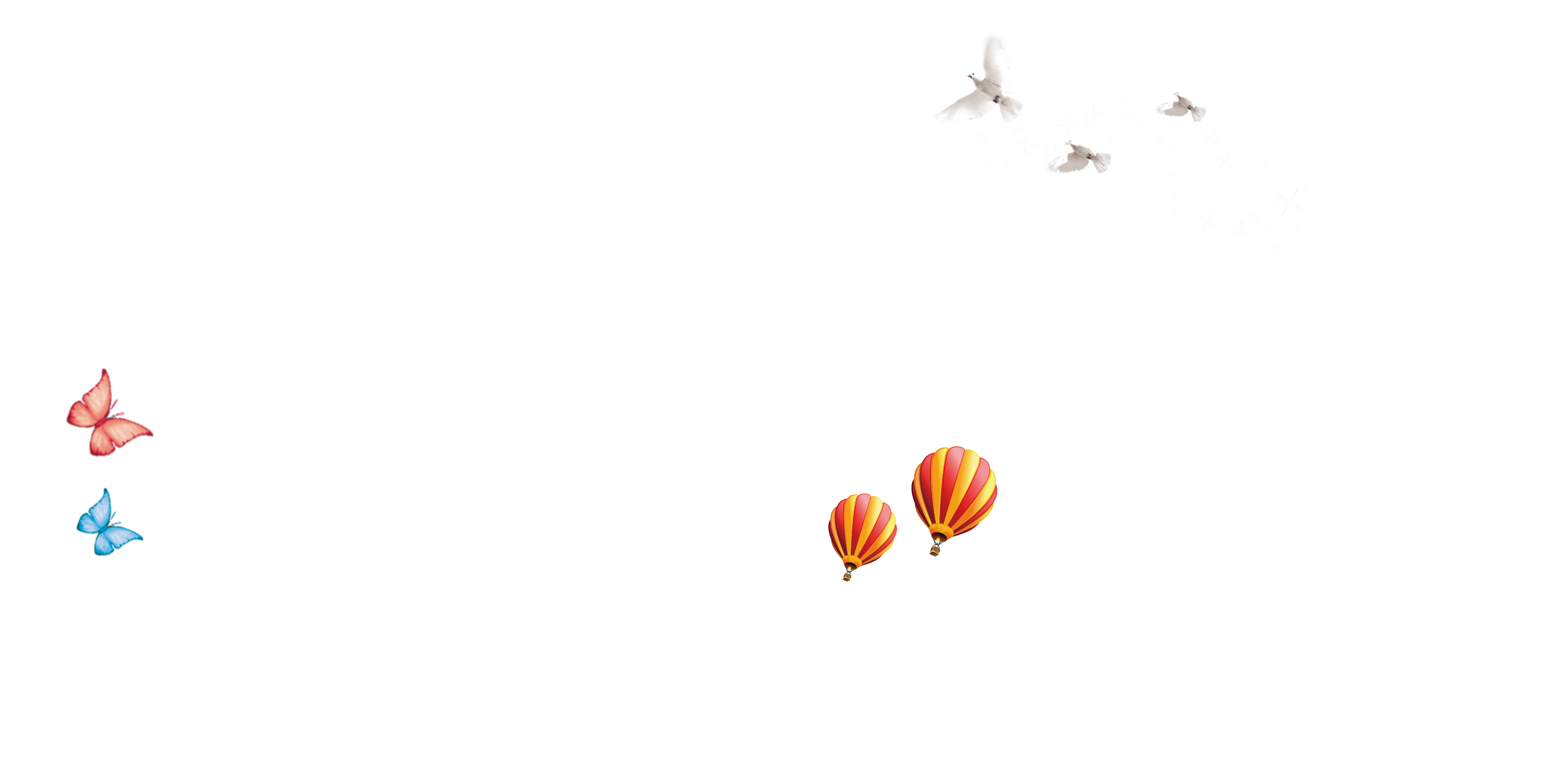 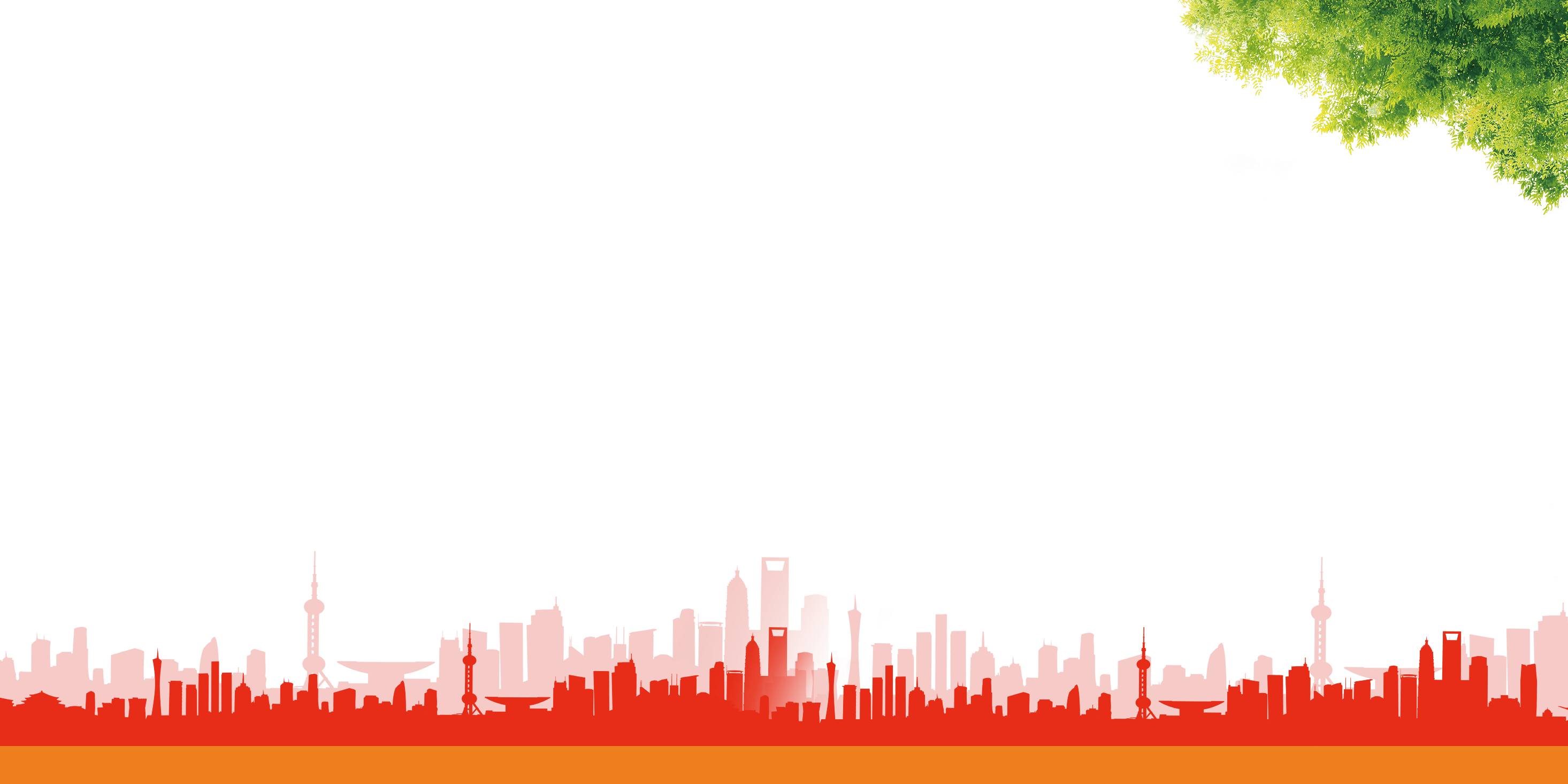 二、此处添加您的标题
添加标题
点击输入简要文字内容，文字内容需概括精炼，言简意赅的说明分项内容言简意赅的说明分项内容
添加标题
点击输入简要文字内容，文字内容需概括精炼，言简意赅的说明分项内容言简意赅的说明分项内容
添加标题
点击输入简要文字内容，文字内容需概括精炼，言简意赅的说明分项内容言简意赅的说明分项内容
二、此处添加您的标题
04
02
01
03
此处添加详细文本描述，建议与标题相关并符合整体语言风格，语言描述尽量……
此处添加详细文本描述，建议与标题相关并符合整体语言风格，语言描述尽量……
此处添加详细文本描述，建议与标题相关并符合整体语言风格，语言描述尽量……
此处添加详细文本描述，建议与标题相关并符合整体语言风格，语言描述尽量……
二、此处添加您的标题
点击输入简要文字内容，文字内容需概括精炼，言简意赅的说明分项内容言简意赅的说明分项内容
点击输入简要文字内容，文字内容需概括精炼，言简意赅的说明分项内容言简意赅的说明分项内容
点击输入简要文字内容，文字内容需概括精炼，言简意赅的说明分项内容言简意赅的说明分项内容
点击输入简要文字内容，文字内容需概括精炼，言简意赅的说明分项内容言简意赅的说明分项内容
点击输入简要文字内容，文字内容需概括精炼，言简意赅的说明分项内容言简意赅的说明分项内容
二、此处添加您的标题
此处添加详细文本描述，建议与标题相关并符合整体语言风格，语言描述尽量
此处添加详细文本描述，建议与标题相关并符合整体语言风格，语言描述尽量
此处添加详细文本描述，建议与标题相关并符合整体语言风格，语言描述尽量
此处添加详细文本描述，建议与标题相关并符合整体语言风格，语言描述尽量
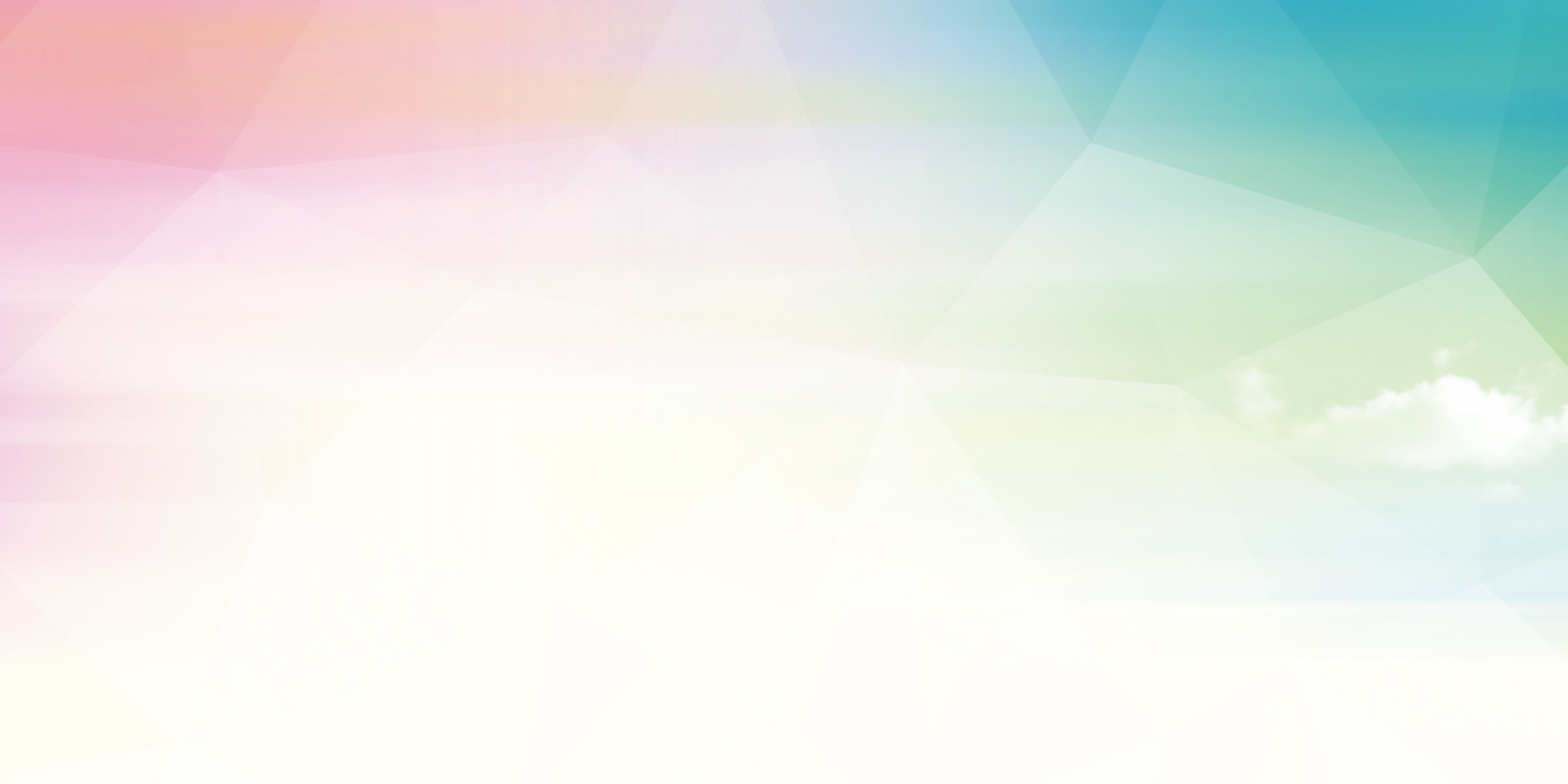 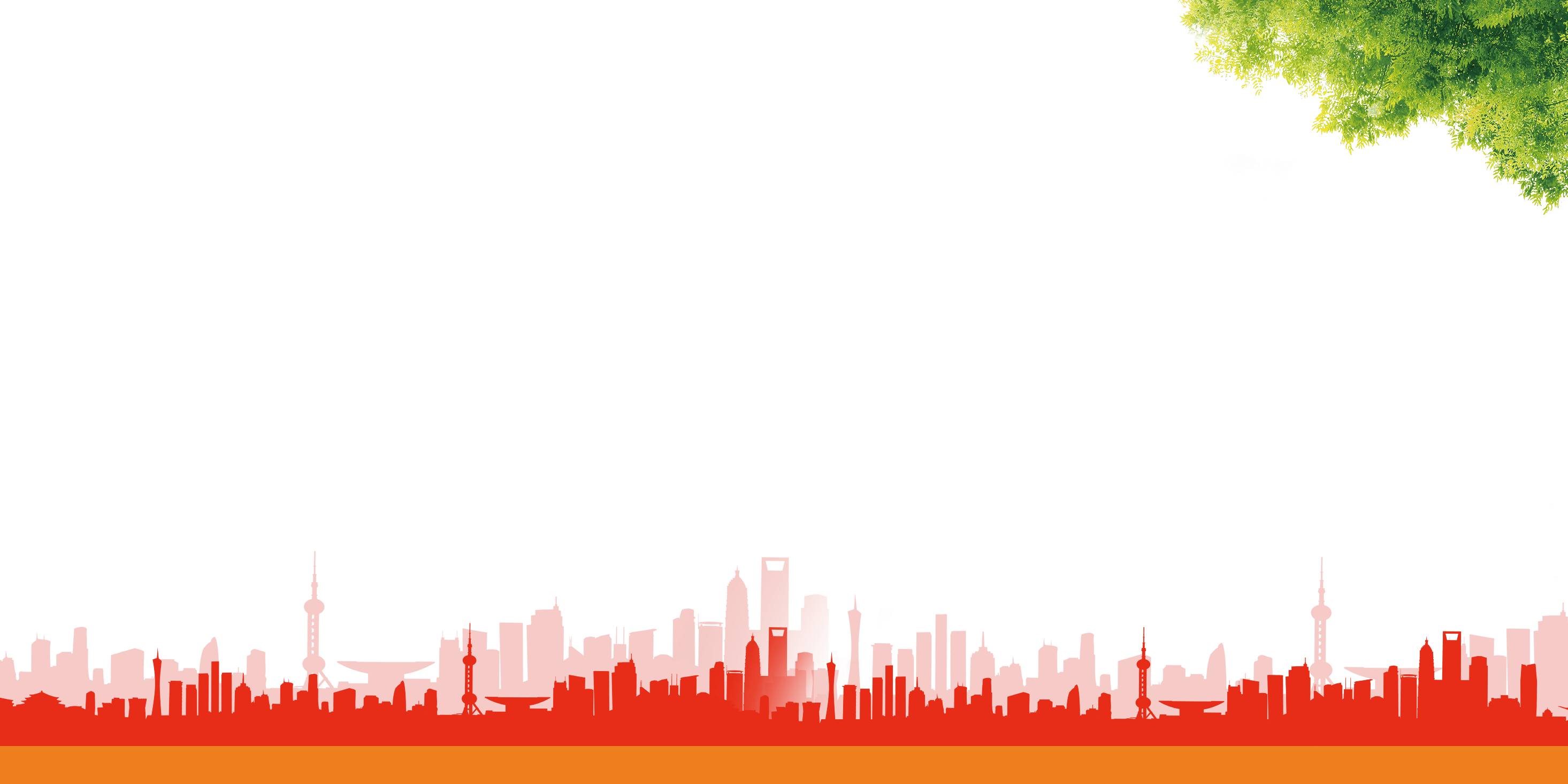 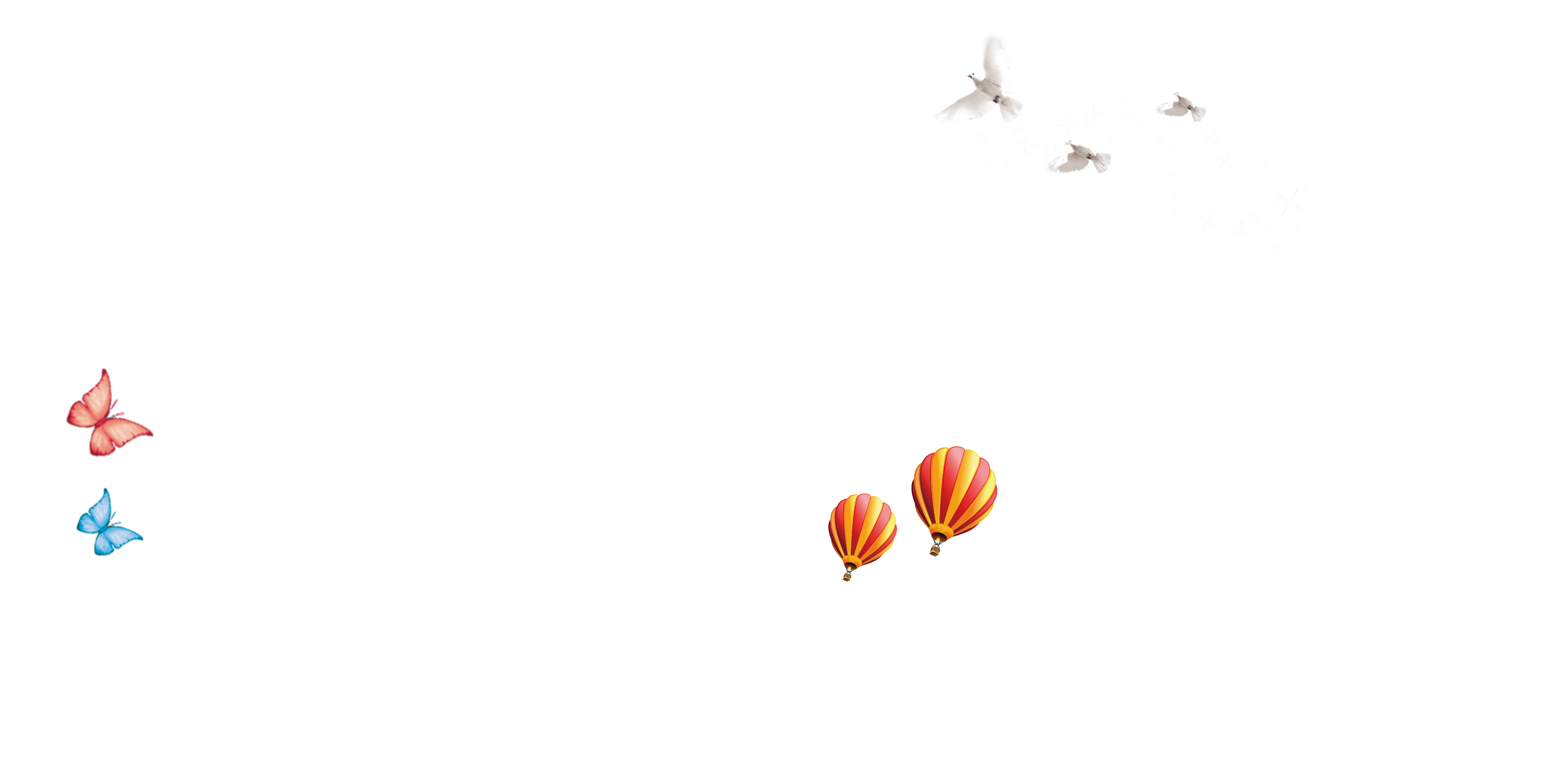 03
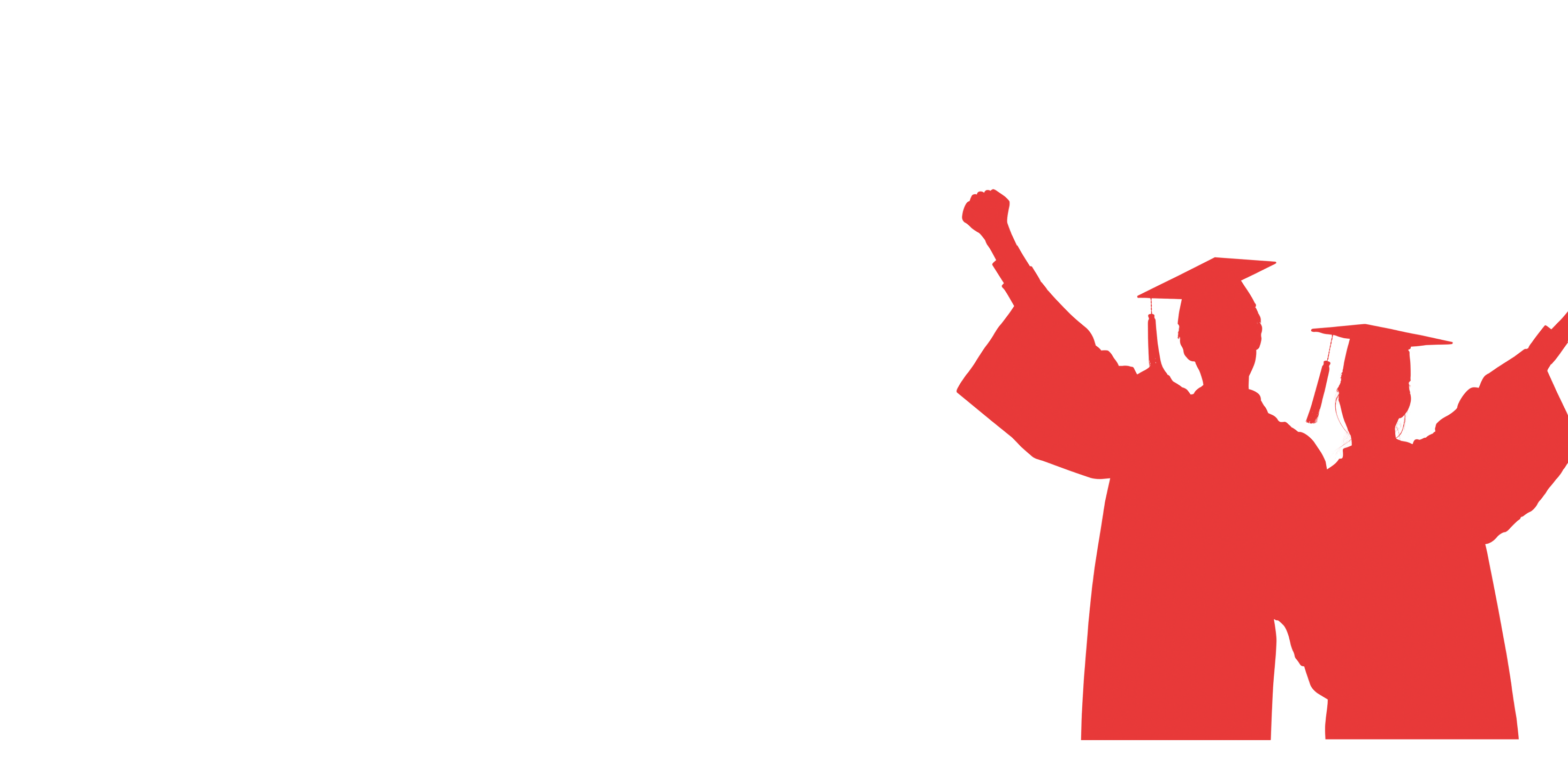 此处添加章节标题
此处添加详细文本描述，建议与标题相关并符合整体语言风格，语言描述尽量，建议与标题相关并符合整体语言风格，语言描述尽量……
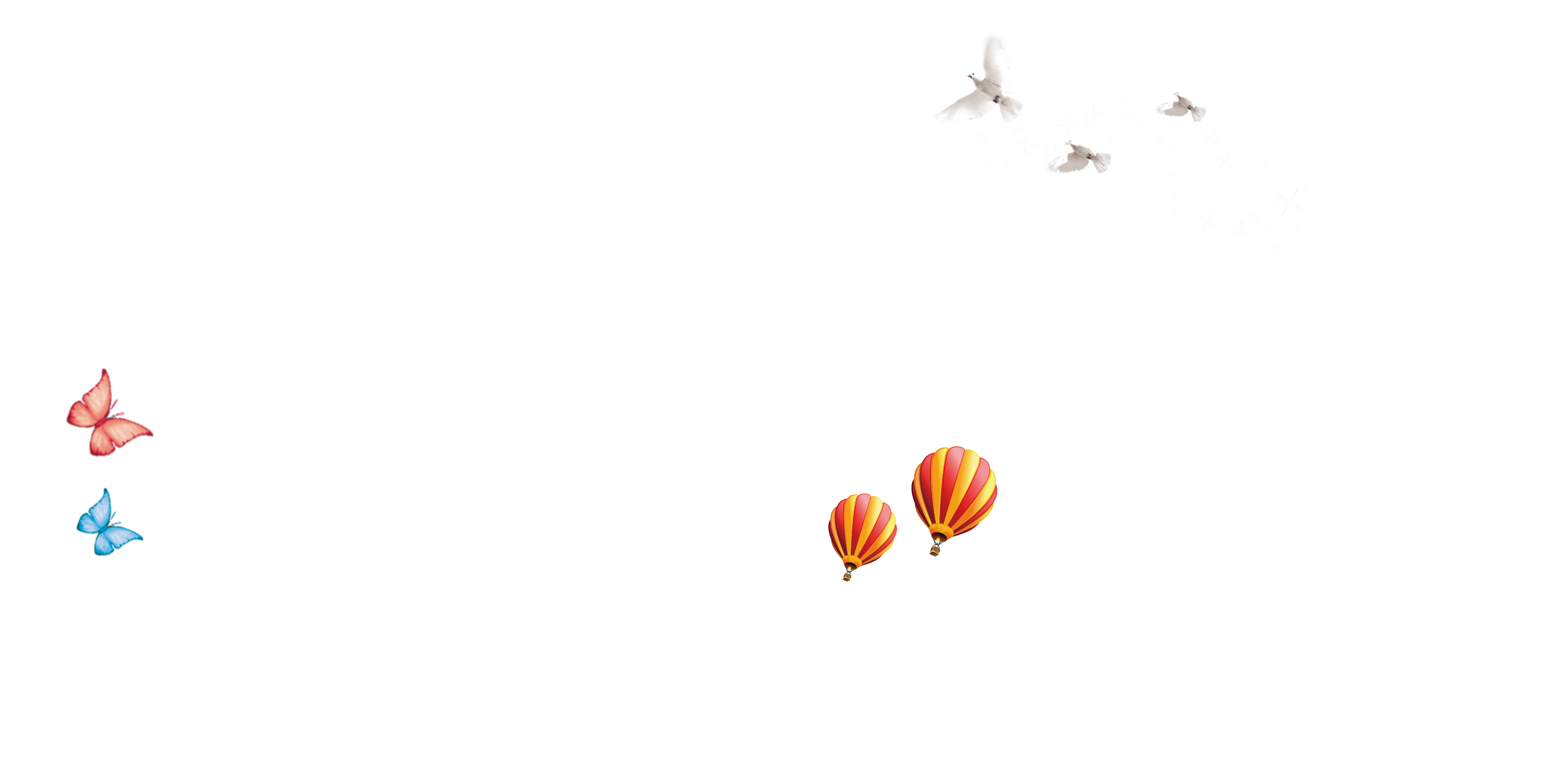 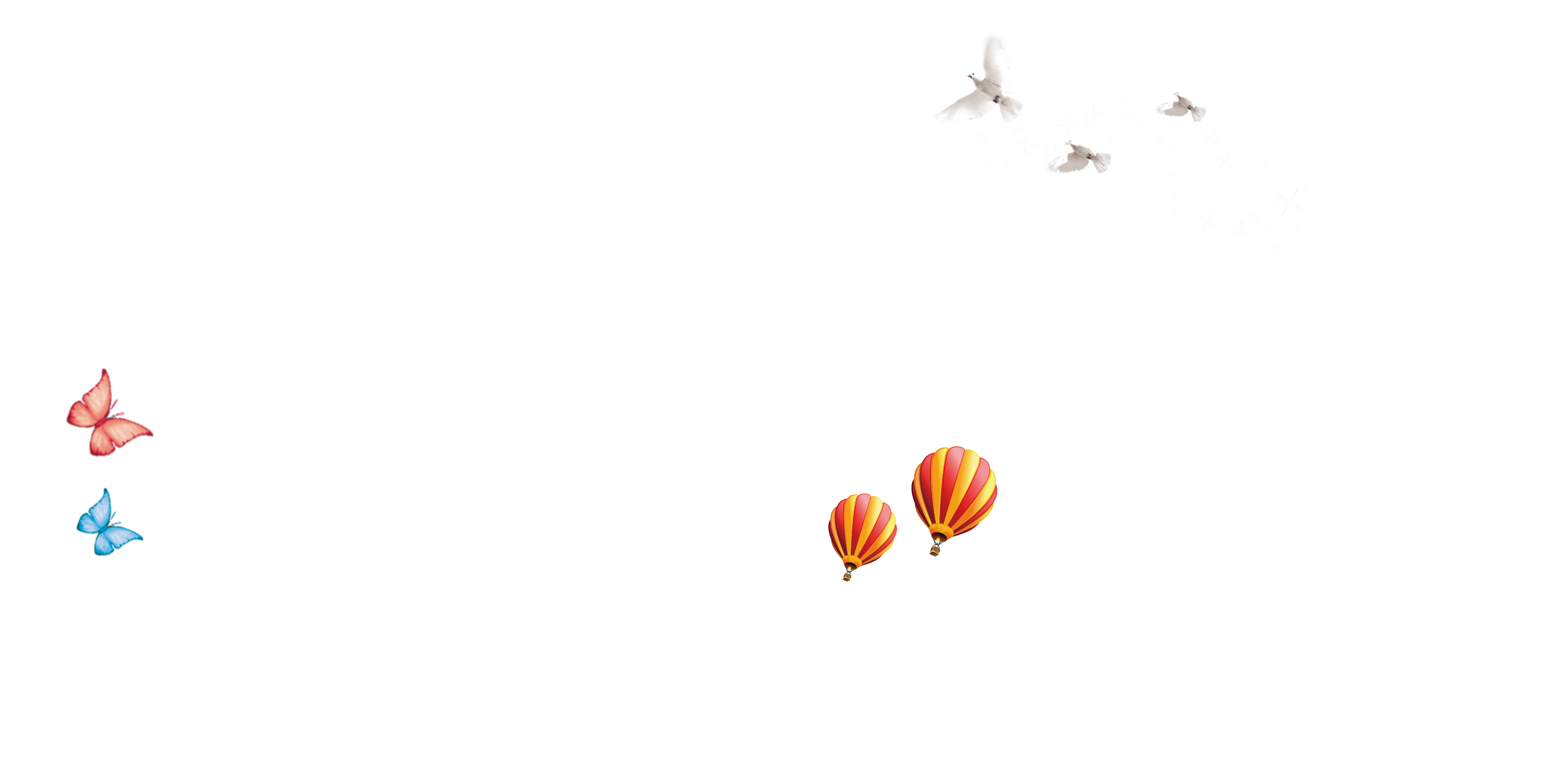 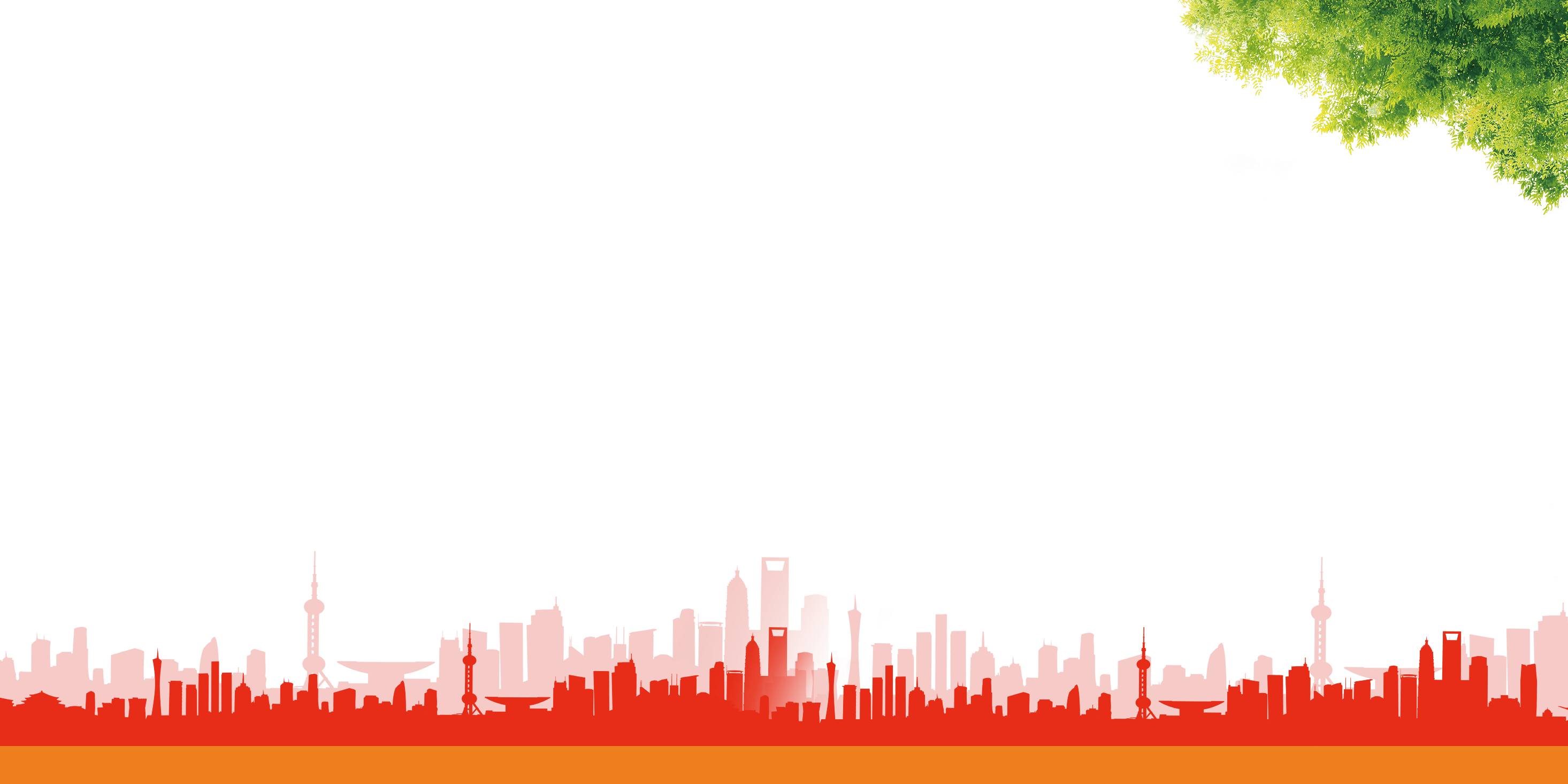 三、此处添加您的标题
添加标题内容
添加标题内容
添加标题内容
添加标题内容
添加标题内容
添加标题内容
详写内容……点击输入本栏的具体文字，简明扼要的说明分项内容，此为概念图解
详写内容……点击输入本栏的具体文字，简明扼要的说明分项内容，此为概念图解
详写内容……点击输入本栏的具体文字，简明扼要的说明分项内容，此为概念图解
详写内容……点击输入本栏的具体文字，简明扼要的说明分项内容，此为概念图解
详写内容……点击输入本栏的具体文字，简明扼要的说明分项内容，此为概念图解
详写内容……点击输入本栏的具体文字，简明扼要的说明分项内容，此为概念图解
三、此处添加您的标题
此处添加详细文本描述，建议与标题相关并符合整体语言风格，语言描述尽量
此处添加详细文本描述，建议与标题相关并符合整体语言风格，语言描述尽量
此处添加详细文本描述，建议与标题相关并符合整体语言风格，语言描述尽量
三、此处添加您的标题
点击添加文本
点击添加文本
点击添加文本
点击添加文本
01
请替换文字内容，点击添加相关标题文字，修改文字内容，也可以直接复制你的内容到此。
请替换文字内容，点击添加相关标题文字，修改文字内容，也可以直接复制你的内容到此。
请替换文字内容，点击添加相关标题文字，修改文字内容，也可以直接复制你的内容到此。
请替换文字内容，点击添加相关标题文字，修改文字内容，也可以直接复制你的内容到此。
02
04
03
三、此处添加您的标题
请替换文字内容，点击添加相关标题文字，修改文字内容，也可以直接复制你的内容到此。请替换文字内容，点击添加相关标题文字，修改文字内容，也可以直接复制你的内容到此。请替换文字内容，点击添加相关标题文字。
标题
此次添加标题
标题
此次添加标题
请替换文字内容，点击添加相关标题文字，修改文字内容，也可以直接复制你的内容到此。请替换文字内容，点击添加相关标题文字，修改文字内容，也可以直接复制你的内容到此。请替换文字内容，点击添加相关标题文字。
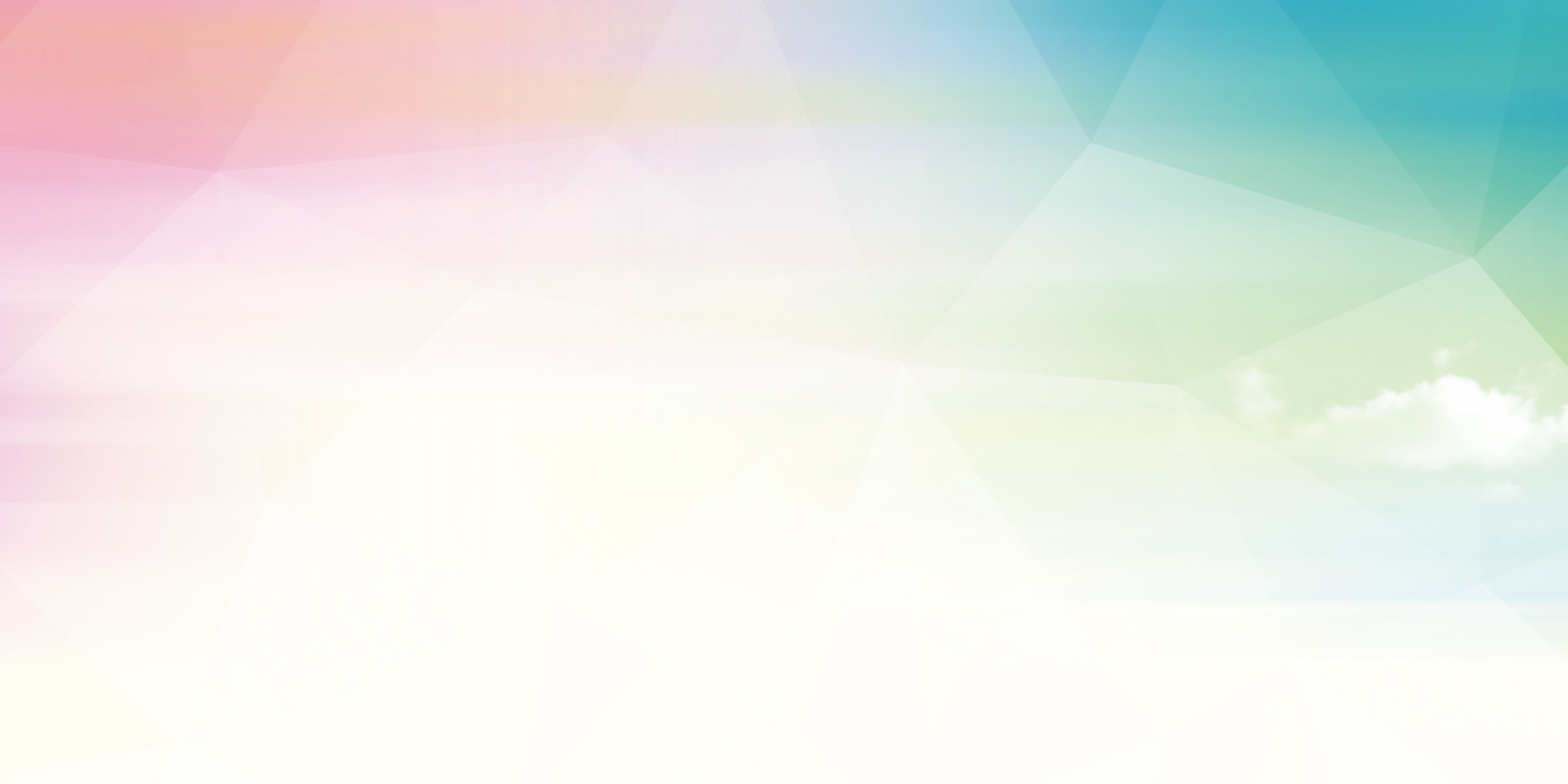 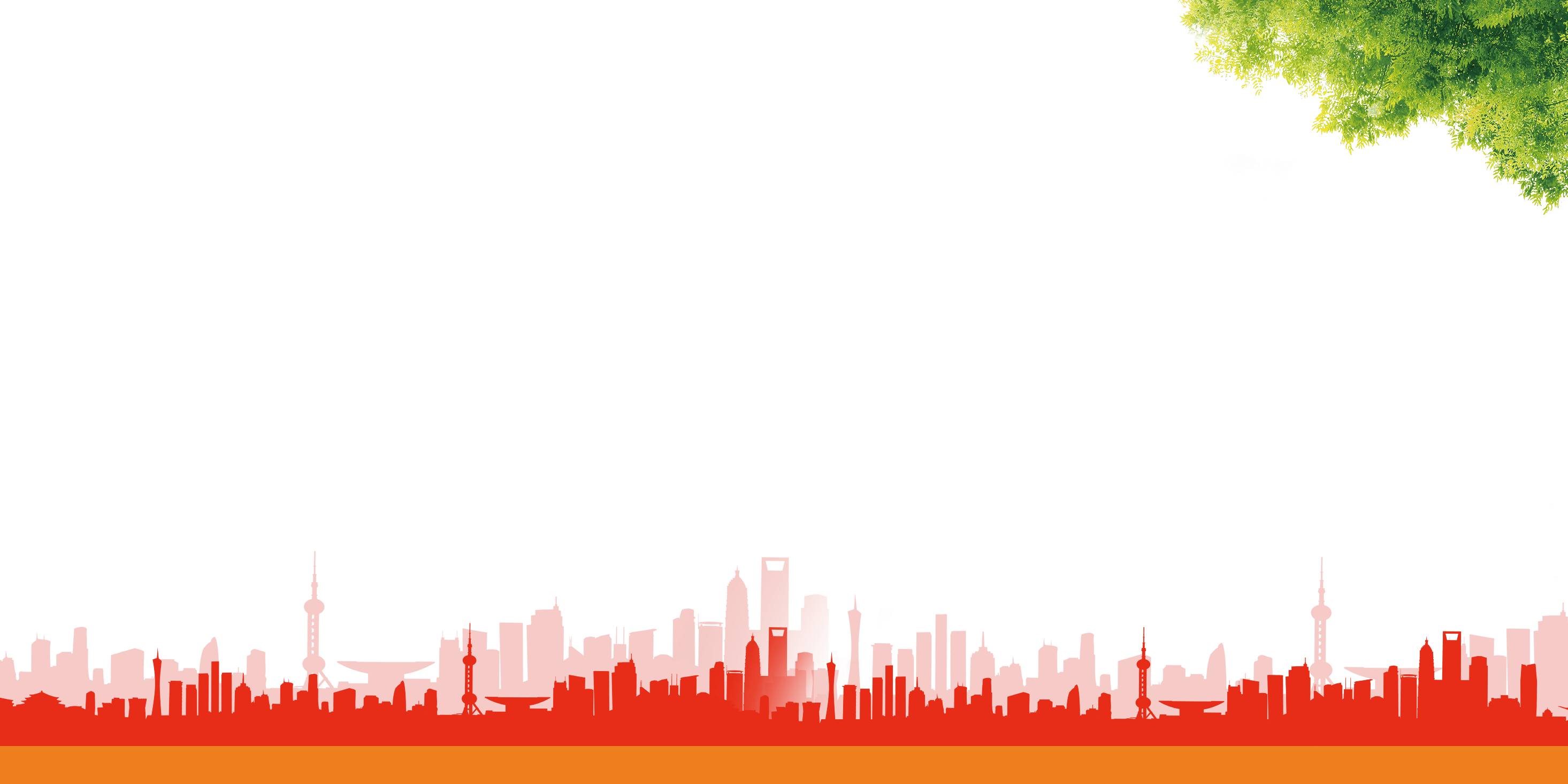 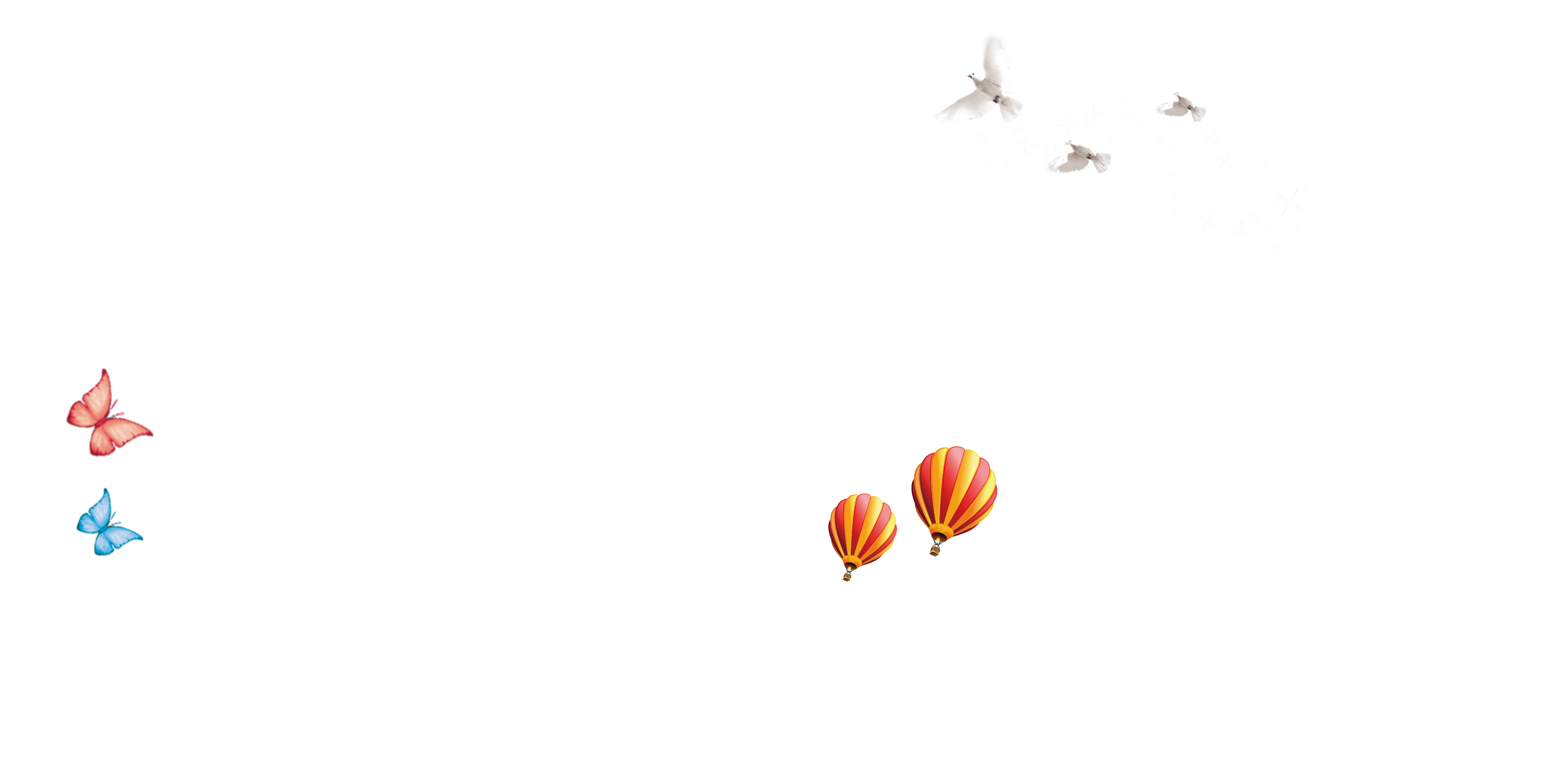 04
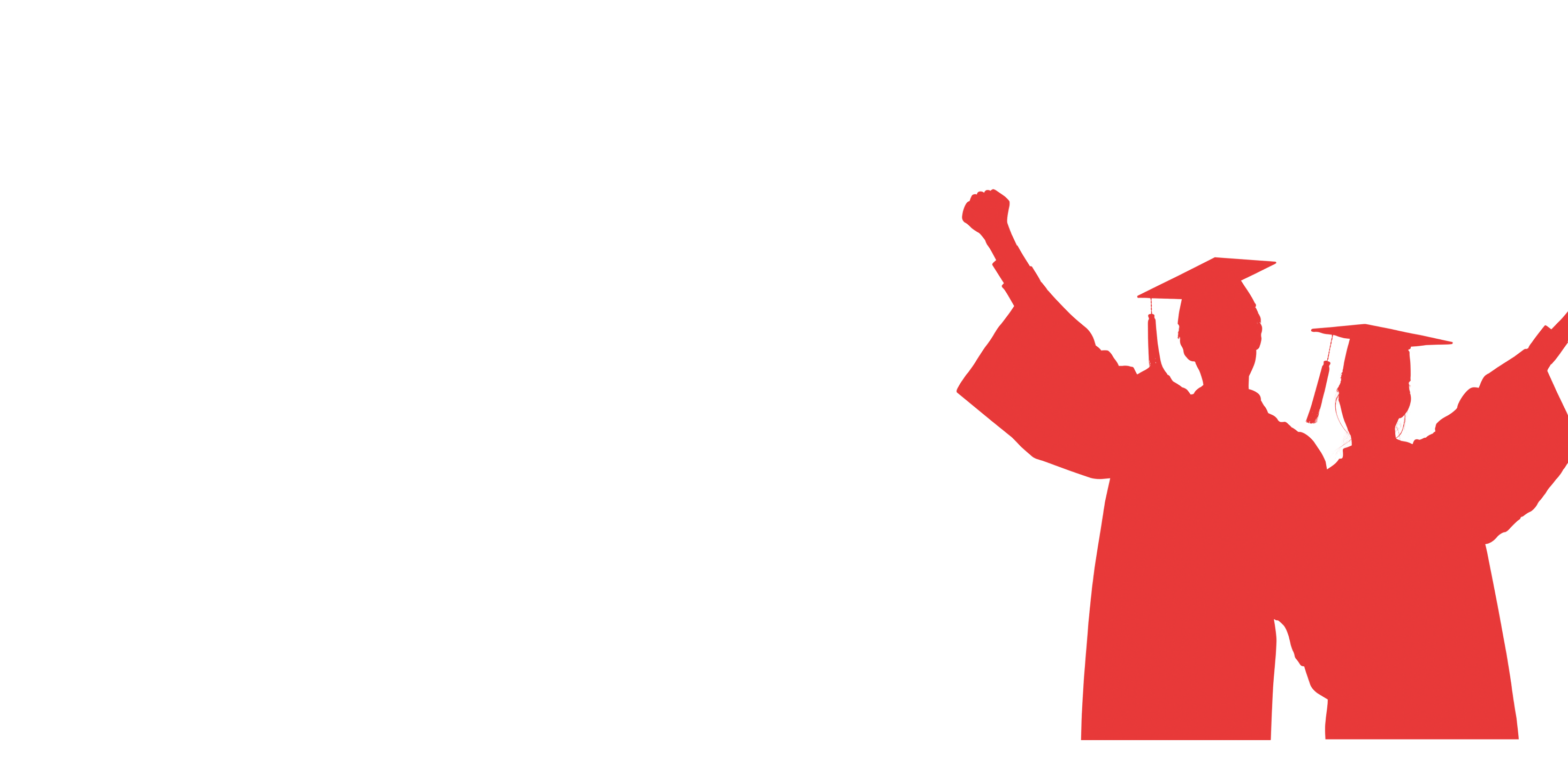 此处添加章节标题
此处添加详细文本描述，建议与标题相关并符合整体语言风格，语言描述尽量，建议与标题相关并符合整体语言风格，语言描述尽量……
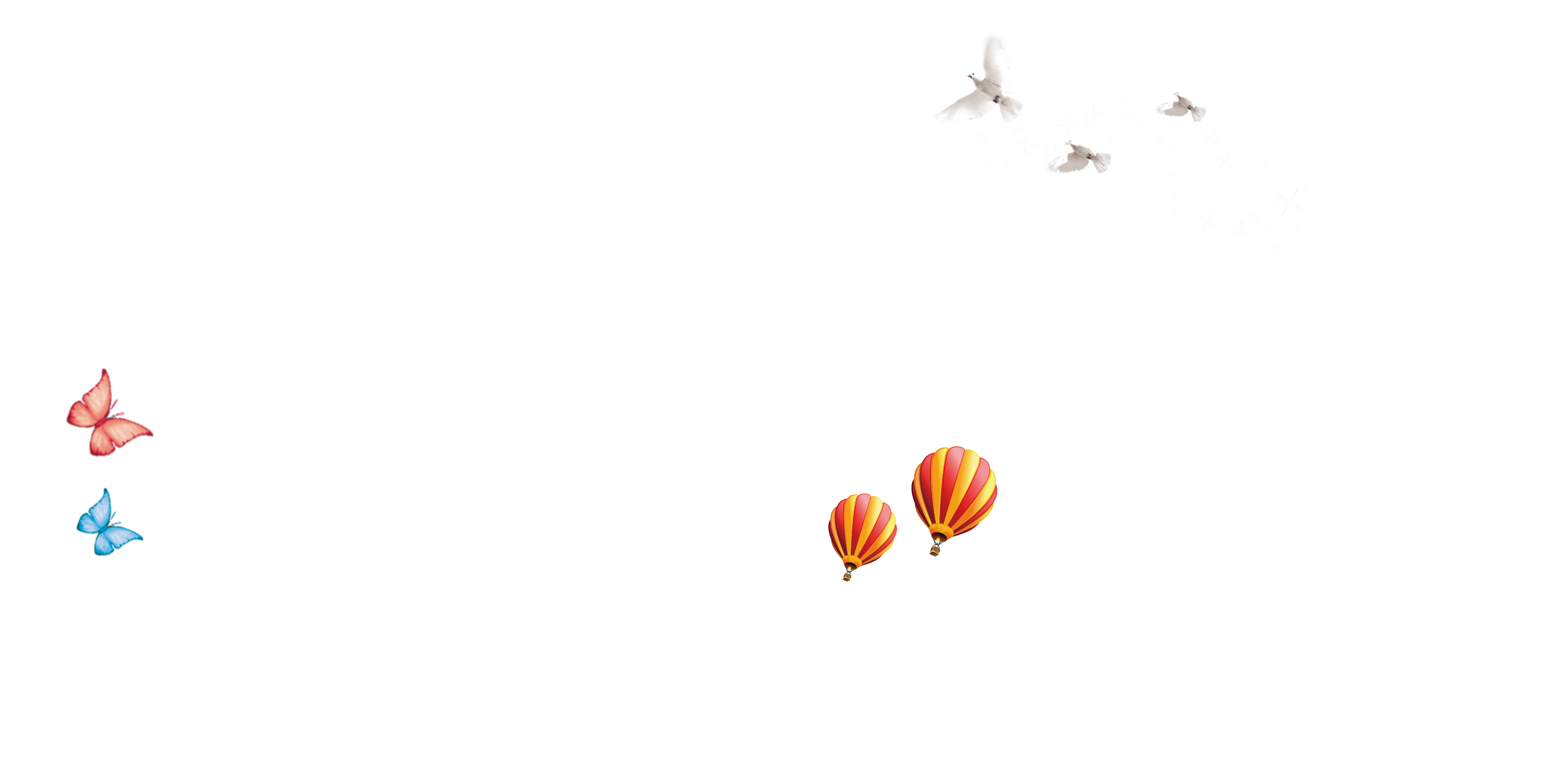 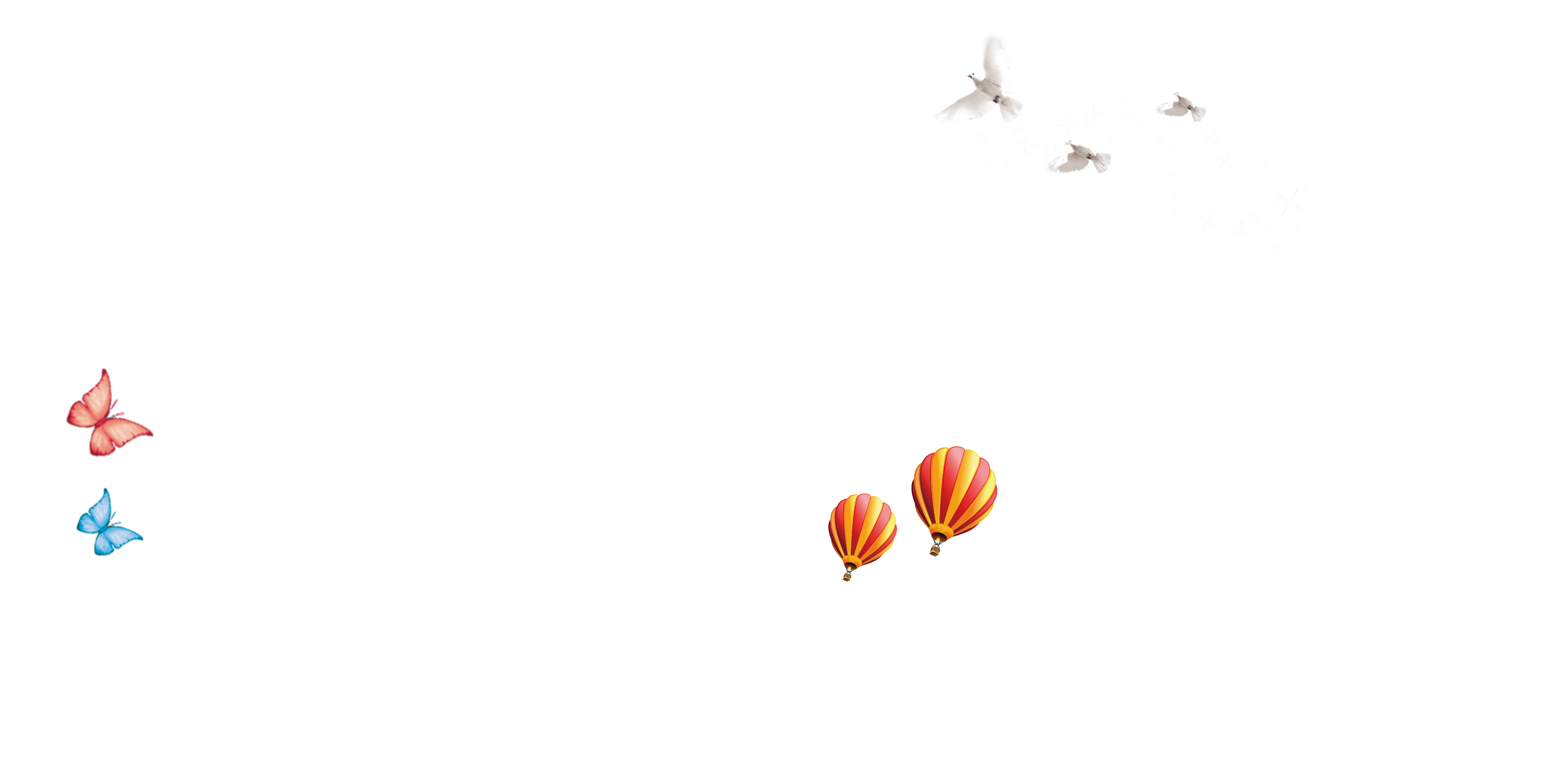 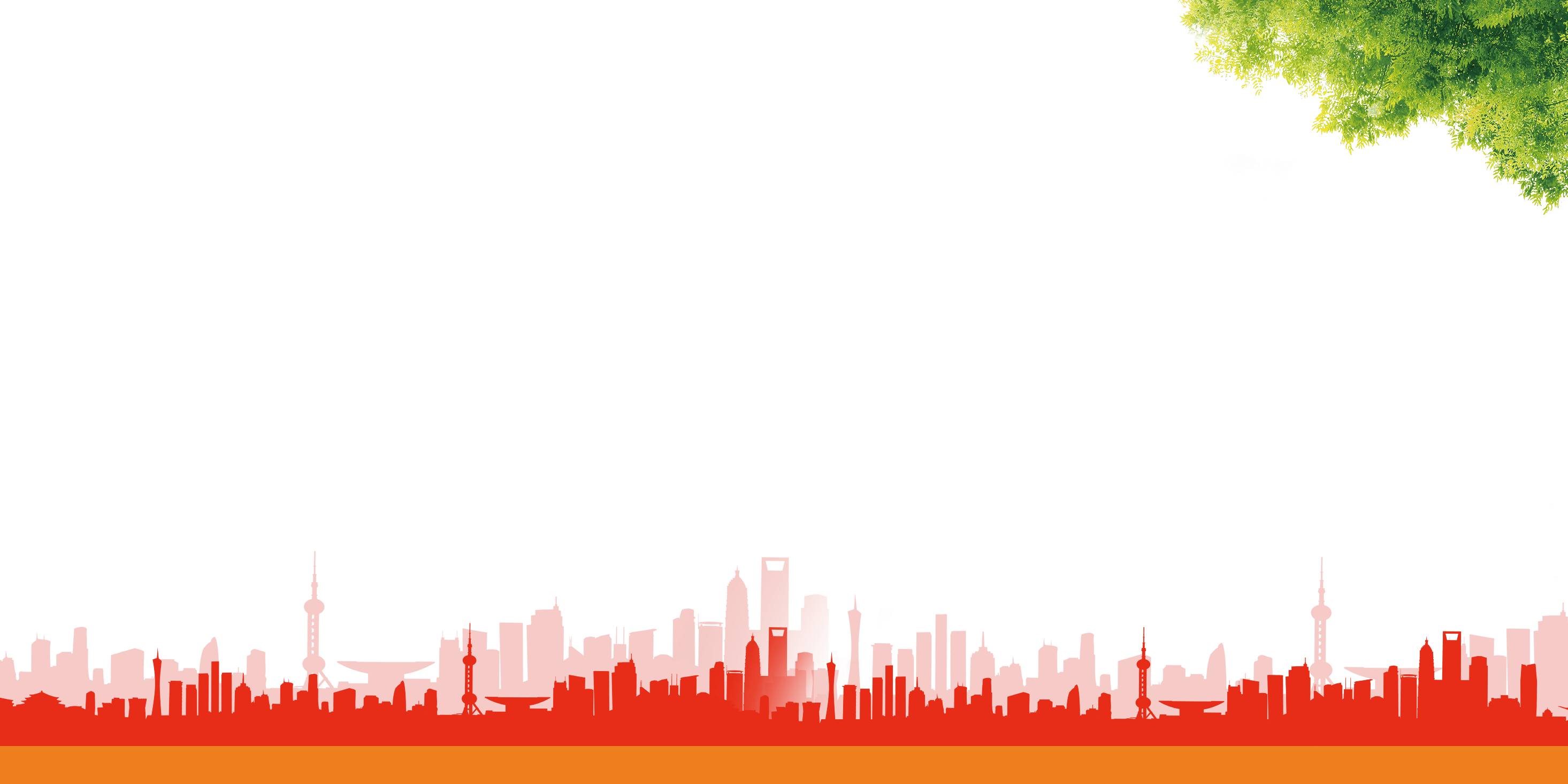 四、此处添加您的标题
在此输入您的描述内容，在此输入您的描述内容在此输入您的描述内容
在此输入您的描述内容，在此输入您的描述内容在此输入您的描述内容
在此输入您的描述内容，在此输入您的描述内容在此输入您的描述内容
四、此处添加您的标题
点击此处添加标题
点击此处添加标题
点击此处添加标题
在此录入本图表的综合描述说明，在此录入本图表的综合描述说明，在此录入本图表的综合描述说明。
在此录入本图表的综合描述说明，在此录入本图表的综合描述说明，在此录入本图表的综合描述说明。
在此录入本图表的综合描述说明，在此录入本图表的综合描述说明，在此录入本图表的综合描述说明。
点击此处添加标题
点击此处添加标题
点击此处添加标题
在此录入本图表的综合描述说明，在此录入本图表的综合描述说明，在此录入本图表的综合描述说明。
在此录入本图表的综合描述说明，在此录入本图表的综合描述说明，在此录入本图表的综合描述说明。
在此录入本图表的综合描述说明，在此录入本图表的综合描述说明，在此录入本图表的综合描述说明。
四、此处添加您的标题
添加标题
添加标题
此处添加详细文本描述，建议与标题相关并符合整体语言风格，语言描述尽量……
此处添加详细文本描述，建议与标题相关并符合整体语言风格，语言描述尽量……
添加标题
此处添加详细文本描述，建议与标题相关并符合整体语言风格，语言描述尽量……
四、此处添加您的标题
添加标题
添加标题
添加标题
添加标题
您的内容打在这里，或者通过复制您的文本后，在此框中选择粘贴，并选择只保留文字；
您的内容打在这里，或者通过复制您的文本后，在此框中选择粘贴，并选择只保留文字；
您的内容打在这里，或者通过复制您的文本后，在此框中选择粘贴，并选择只保留文字；
您的内容打在这里，或者通过复制您的文本后，在此框中选择粘贴，并选择只保留文字；
此处添加标题
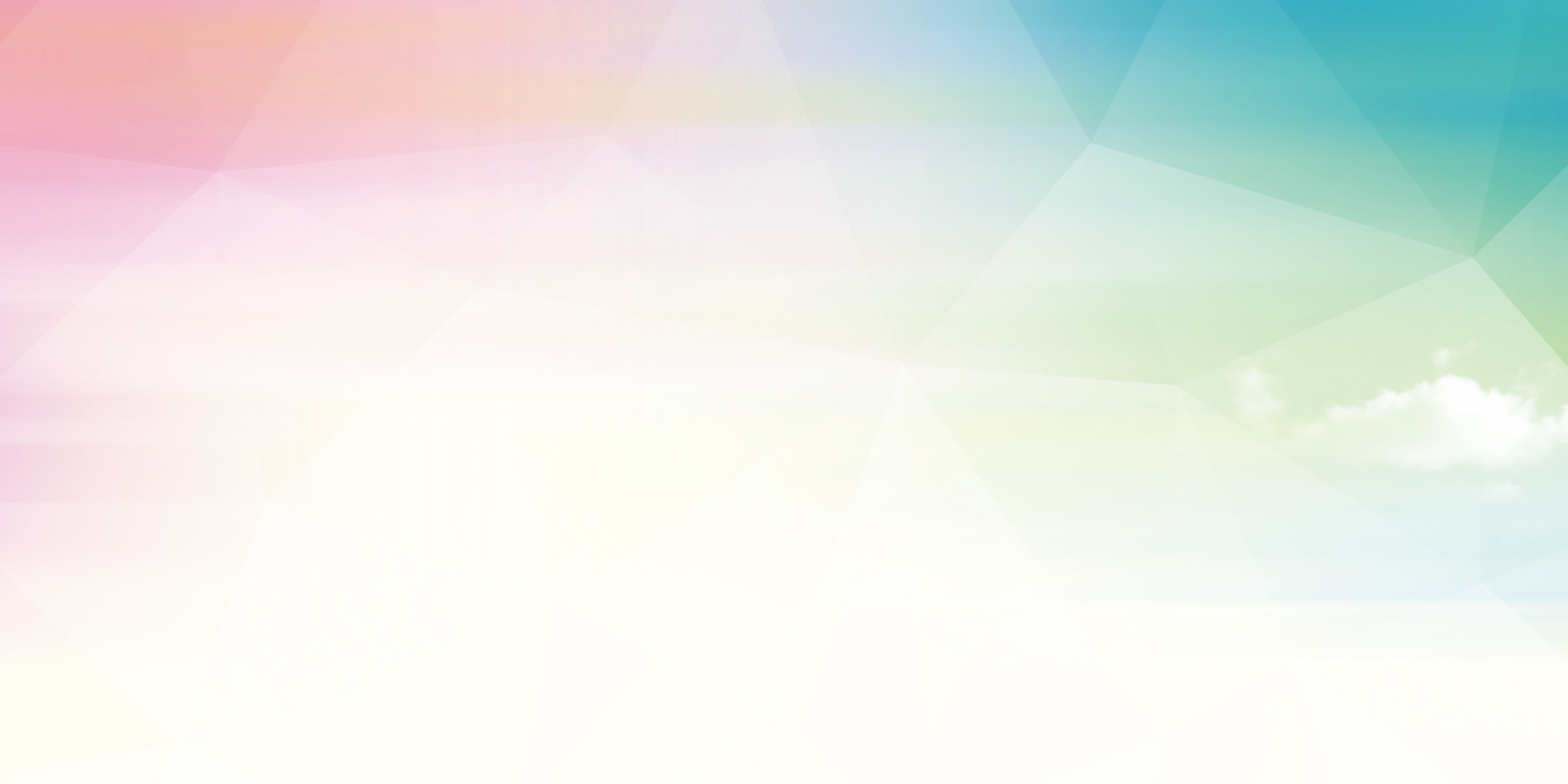 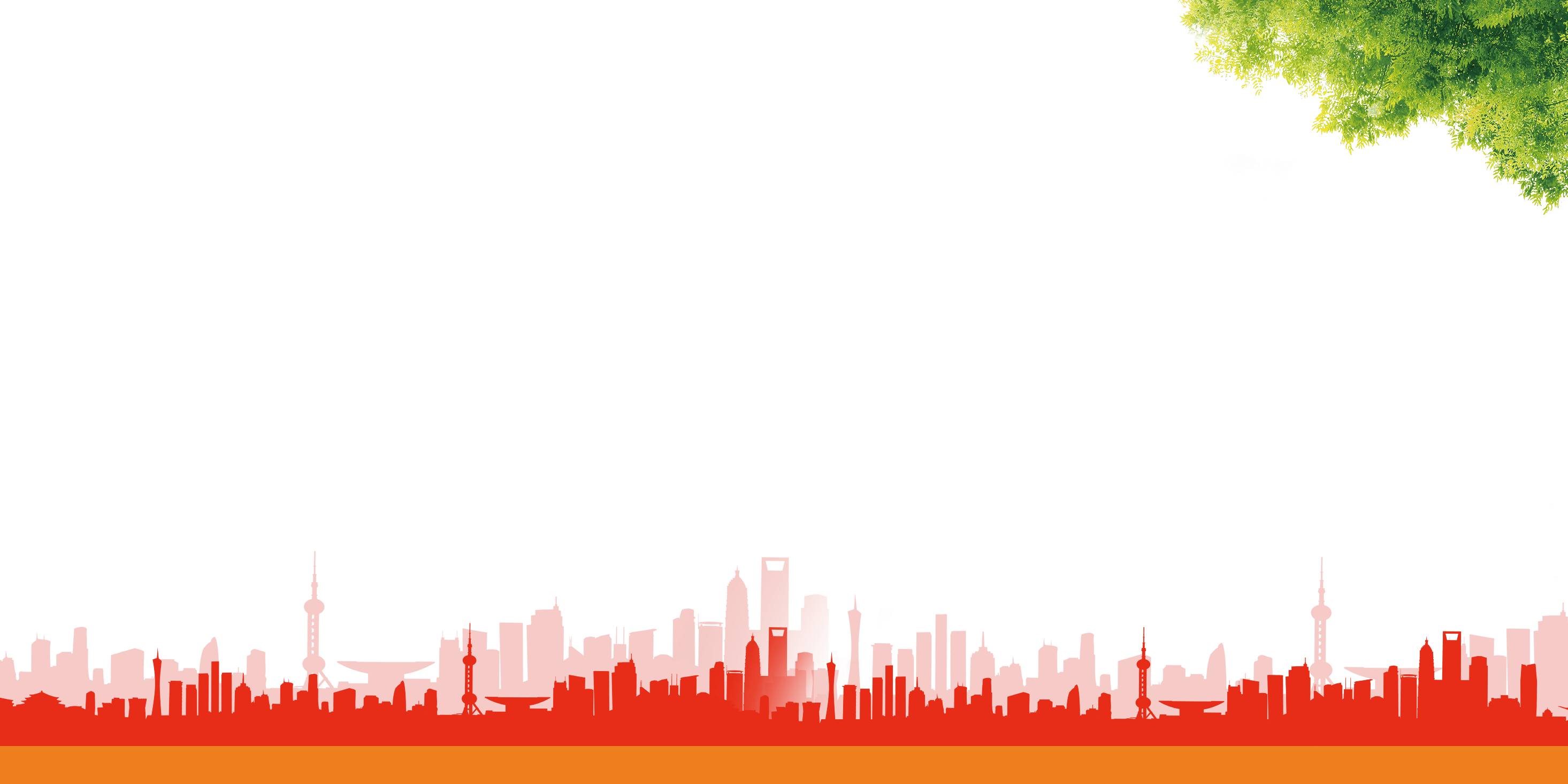 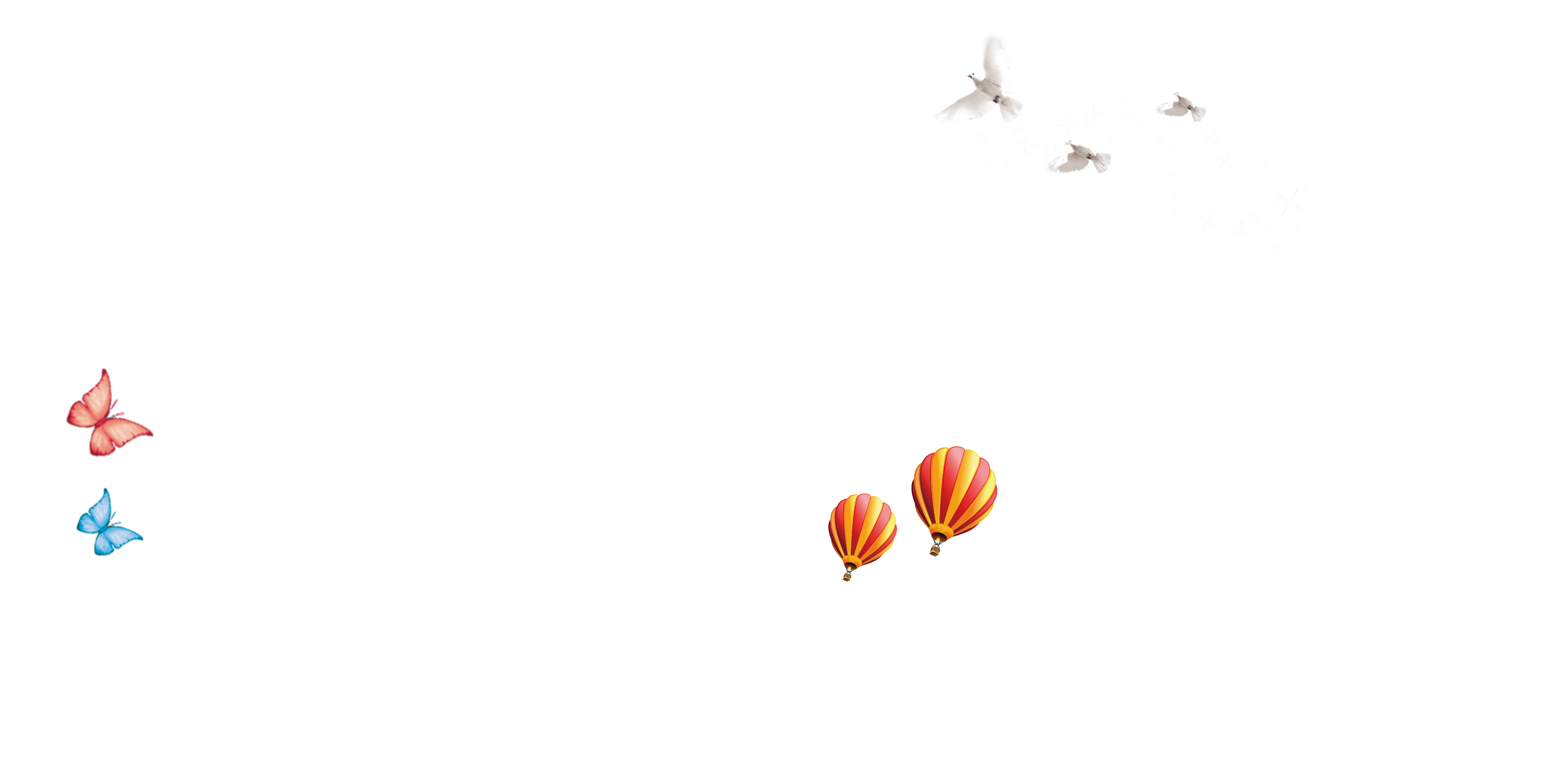 05
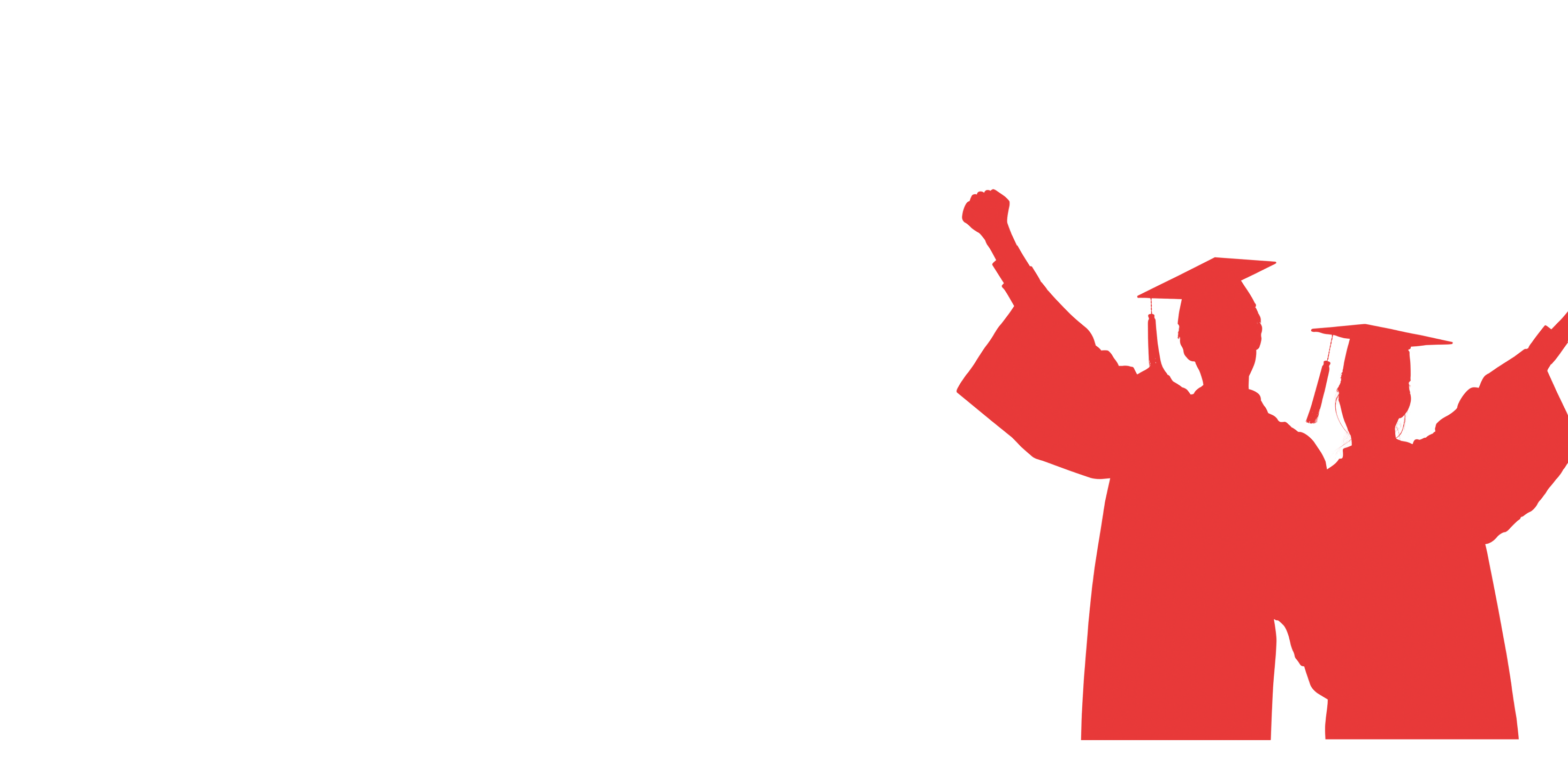 此处添加章节标题
此处添加详细文本描述，建议与标题相关并符合整体语言风格，语言描述尽量，建议与标题相关并符合整体语言风格，语言描述尽量……
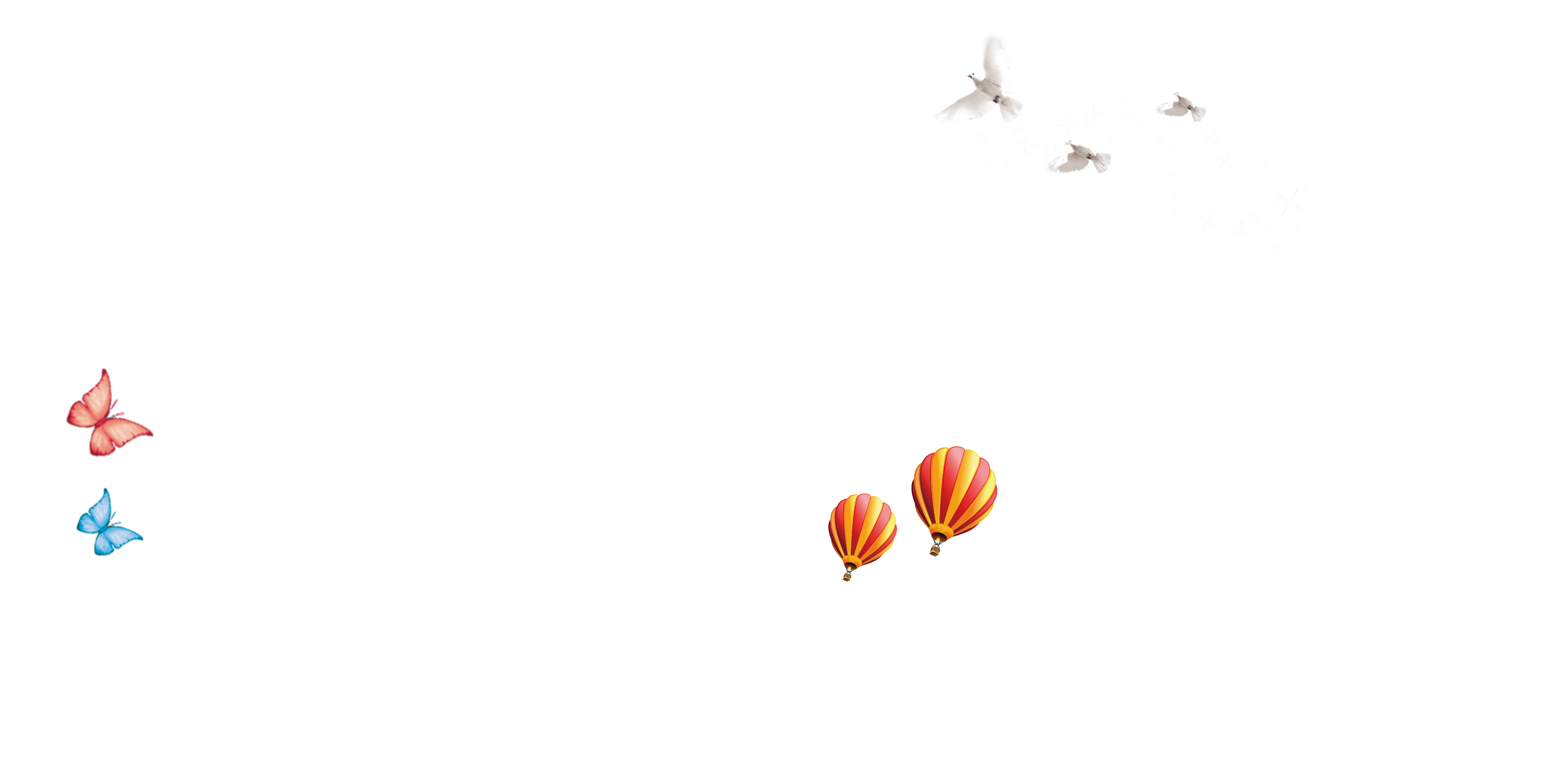 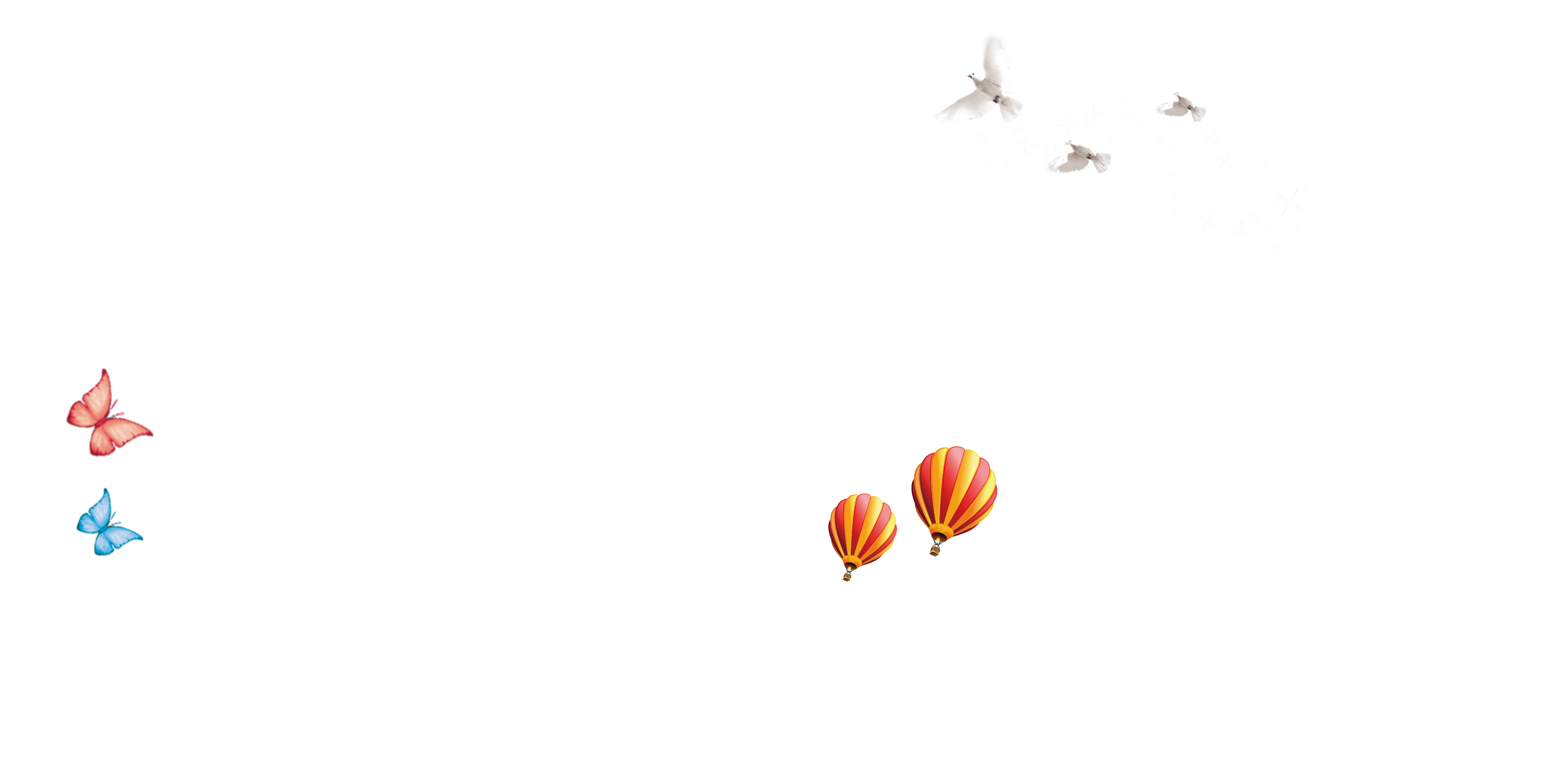 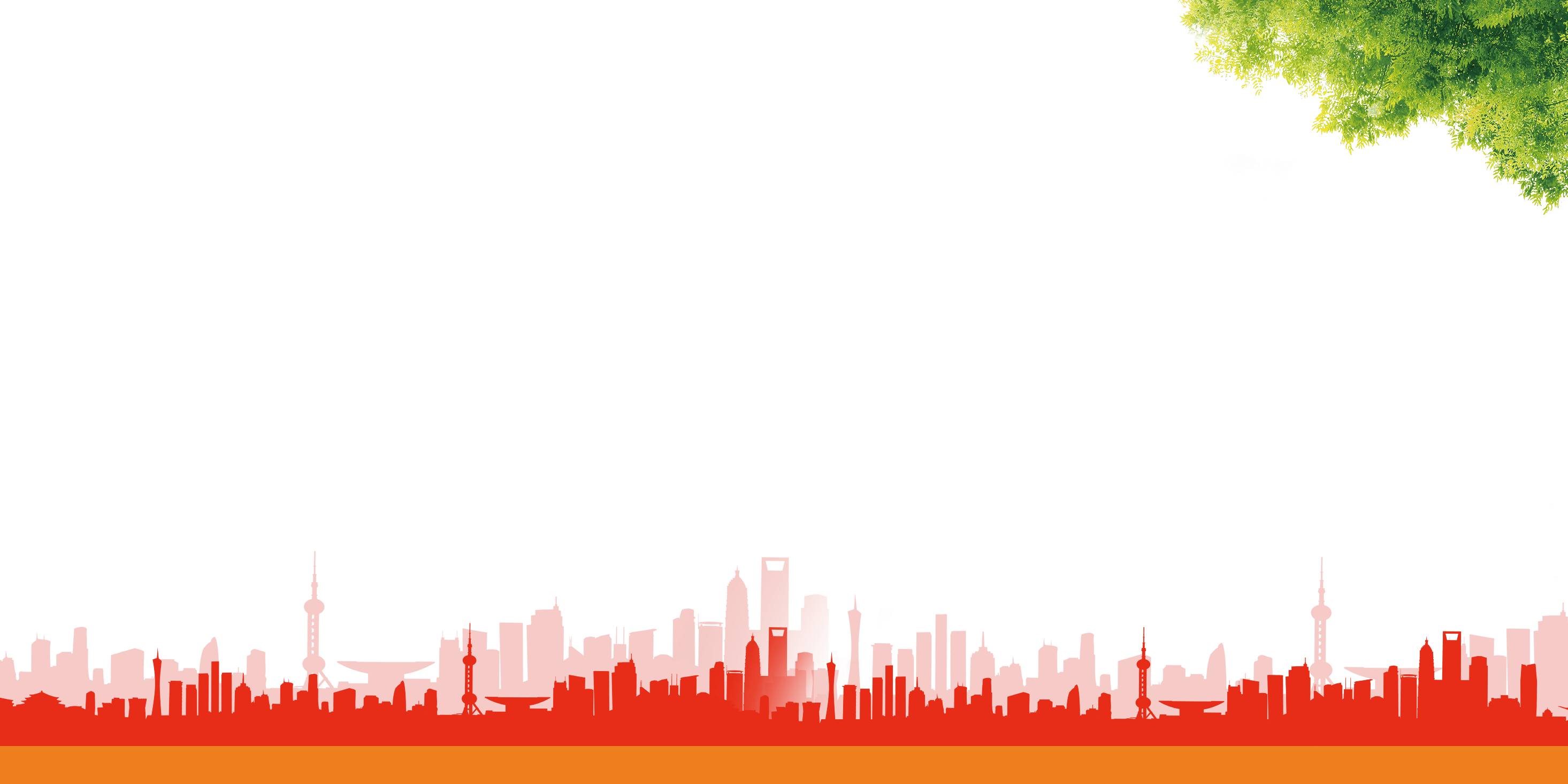 五、此处添加您的标题
请替换文字内容
请替换文字内容
请替换文字内容
请替换文字内容
单击此处添加方法阐述，添加简短问题说明文字，方法与措施的具体说明文字添加此处。
单击此处添加方法阐述，添加简短问题说明文字，方法与措施的具体说明文字添加此处。
单击此处添加方法阐述，添加简短问题说明文字，方法与措施的具体说明文字添加此处。
单击此处添加方法阐述，添加简短问题说明文字，方法与措施的具体说明文字添加此处。
五、此处添加您的标题
此处添加标题
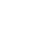 此处添加详细文本描述，建议与标题相关并符合整体语言风格，语言描述尽量……
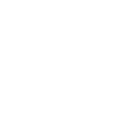 此处添加标题
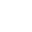 此处添加详细文本描述，建议与标题相关并符合整体语言风格，语言描述尽量……
此处添加标题
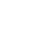 此处添加详细文本描述，建议与标题相关并符合整体语言风格，语言描述尽量……
此处添加标题
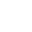 此处添加详细文本描述，建议与标题相关并符合整体语言风格，语言描述尽量……
五、此处添加您的标题
在此点击添加图片的描述内容详情在此点击添加图片内容详情在此点击添加图片
01
添加标题
在此点击添加图片的描述内容详情在此点击添加图片内容详情在此点击添加图片
02
添加标题
03
在此点击添加图片的描述内容详情在此点击添加图片内容详情在此点击添加图片
添加标题
04
在此点击添加图片的描述内容详情在此点击添加图片内容详情在此点击添加图片
添加标题
五、此处添加您的标题
结 束 语
点击输入简要文字内容，文字内容需概括精炼，言简意赅的说明分项内容言简意赅的说明分项内容，文字内容需概括精炼，言简意赅的说明分项内容言简意赅的说明分项内容，文字内容需概括精炼，言简意赅的说明分项内容言简意赅的说明分项内容，文字内容需概括精炼，言简意赅的说明分项内容言简意赅的说明分项内容，文字内容需概括精炼，言简意赅的说明分项内容言简意赅的说明分项内容，文字内容需概括精炼，言简意赅的说明分项内容言简意赅的说明分项内容
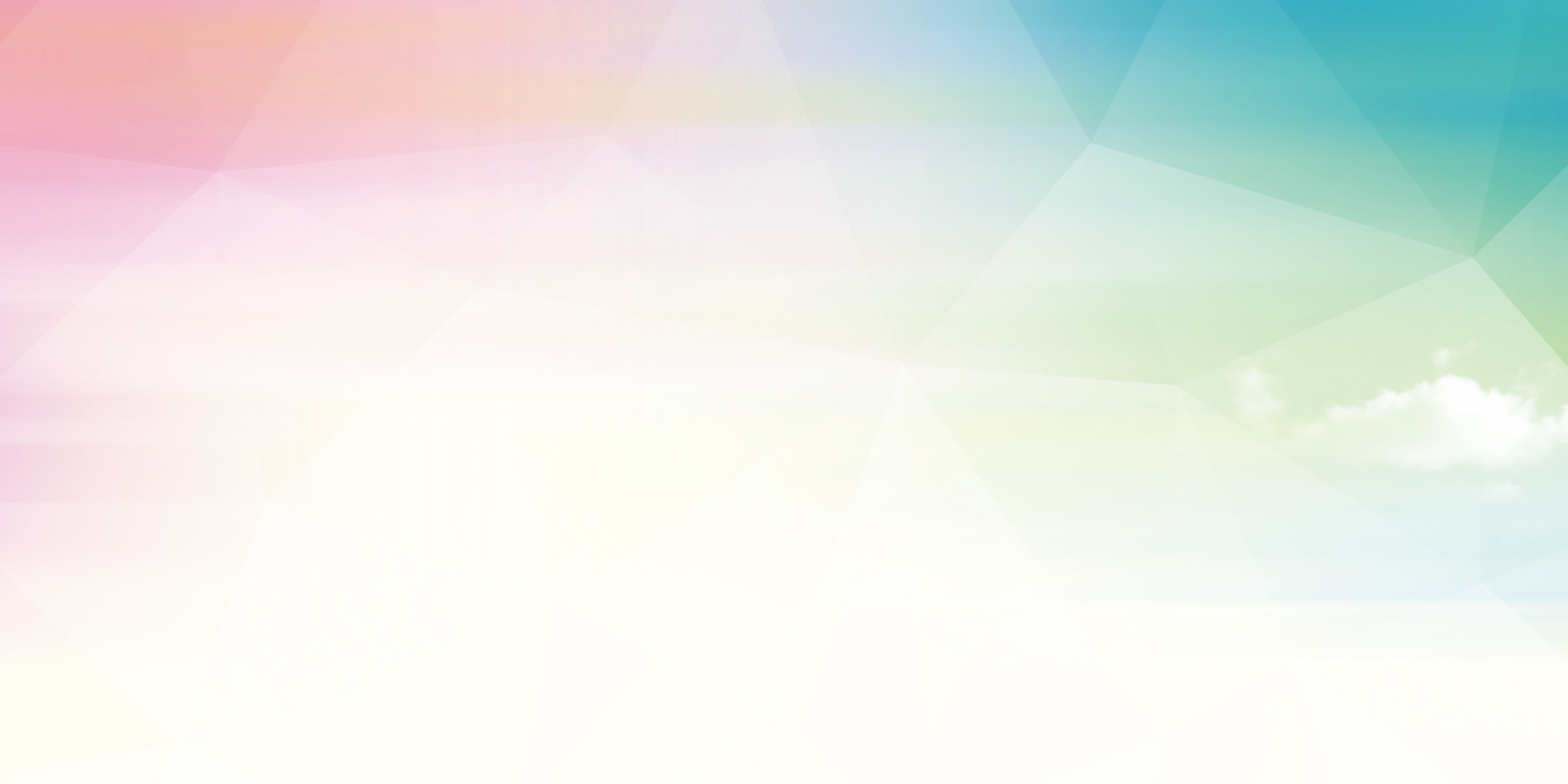 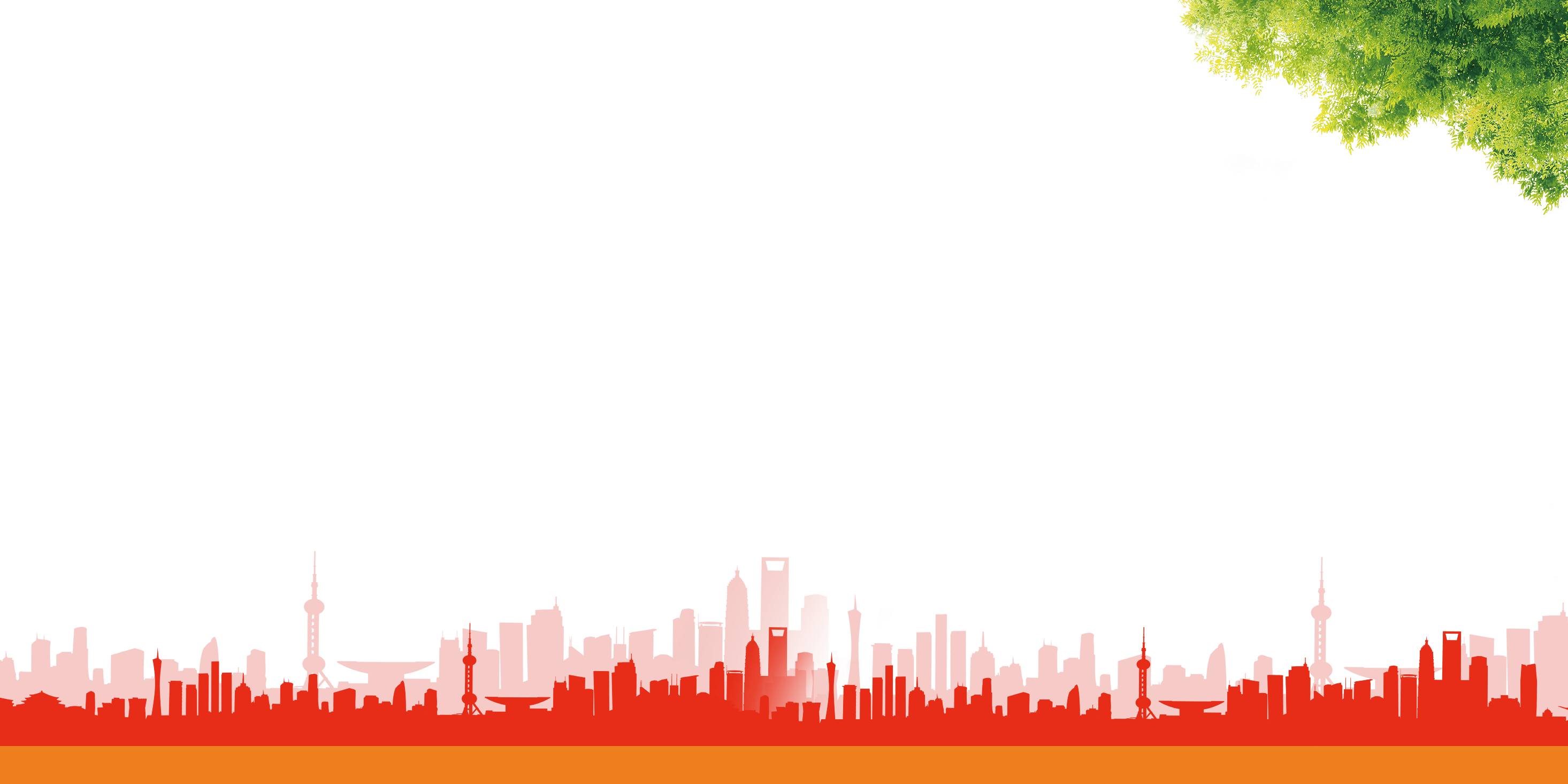 20XX
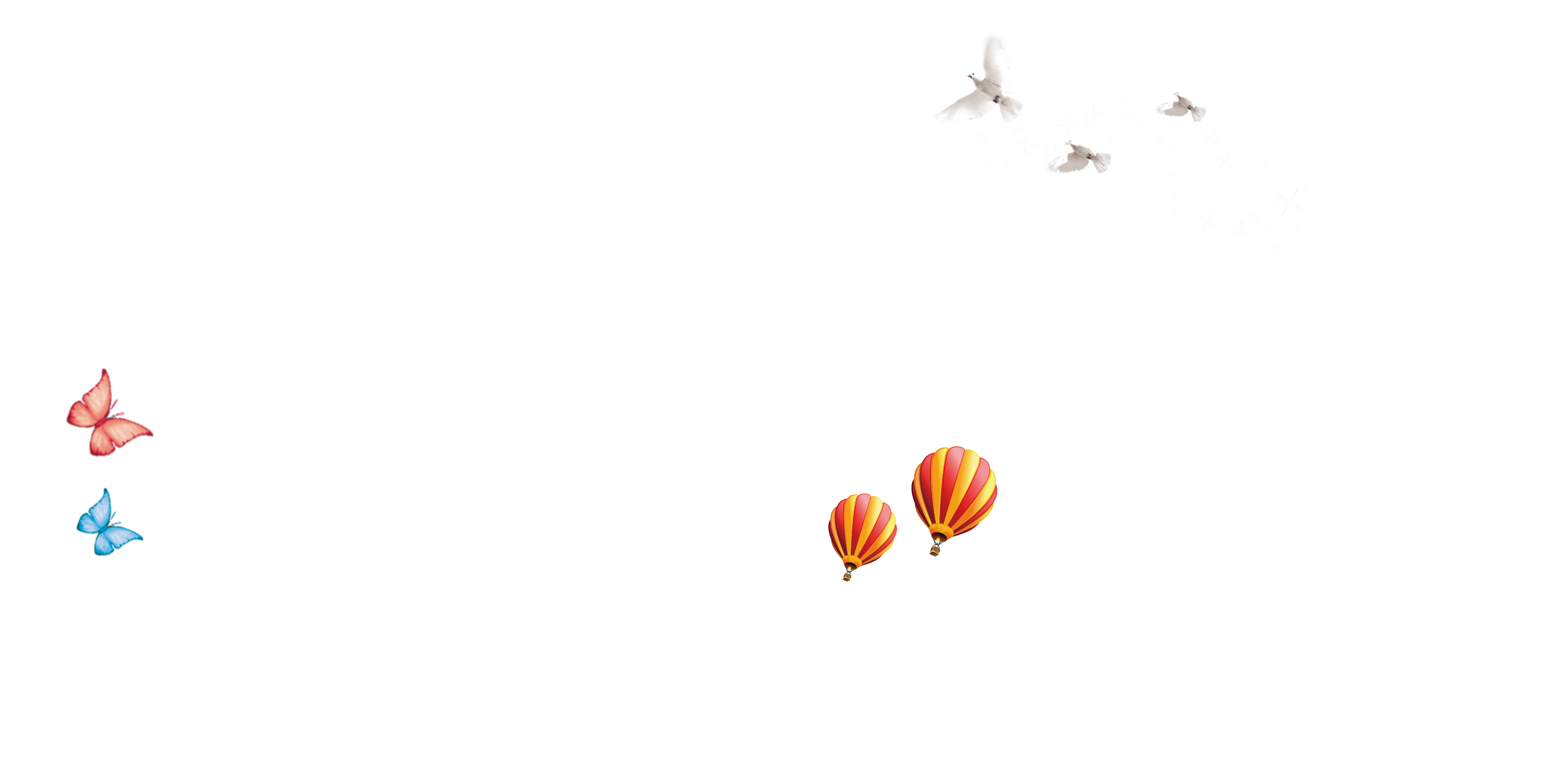 感谢各位的批评指正
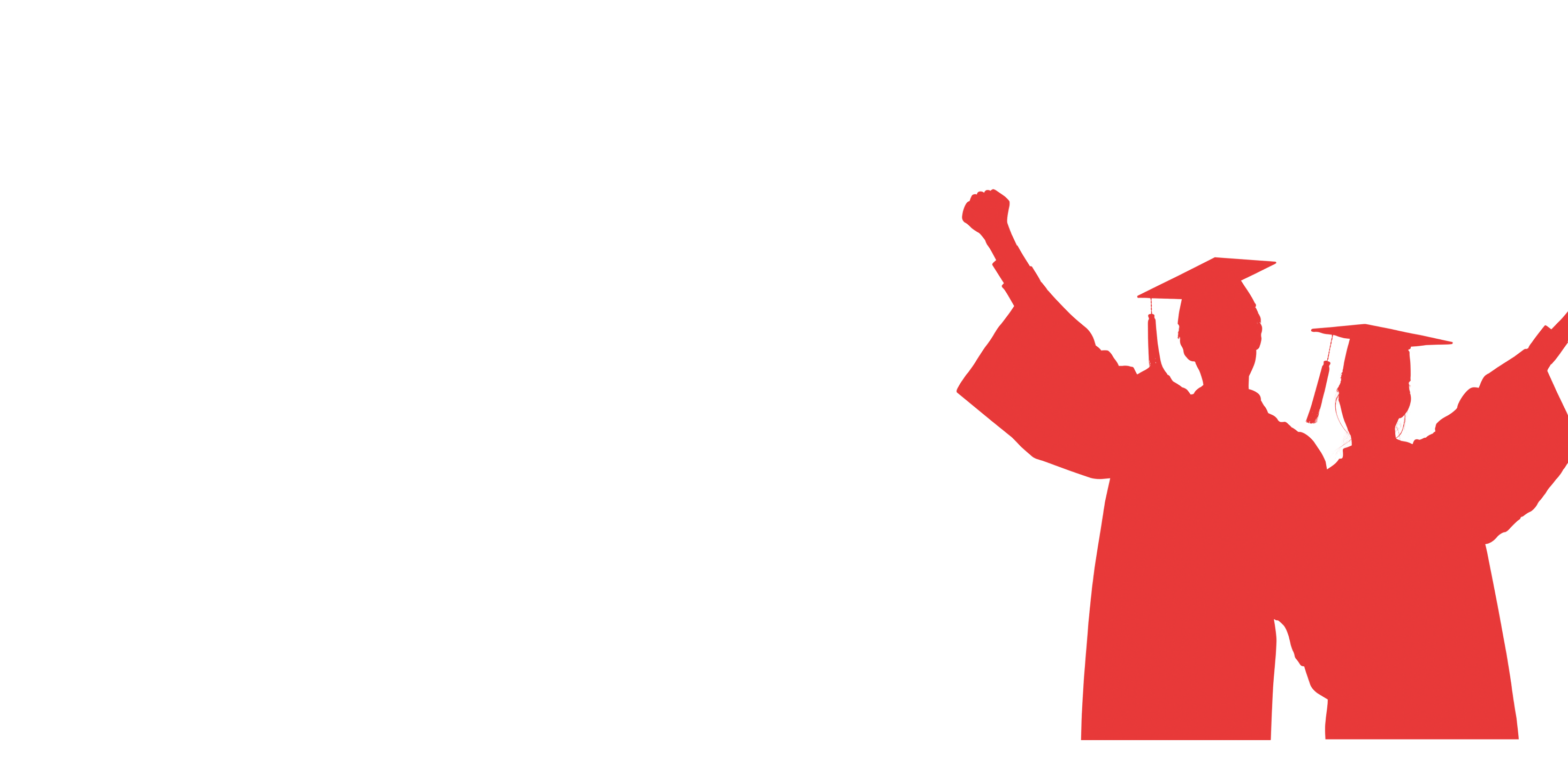 |演讲辩论|社团招新|岗位竞选|总结计划|
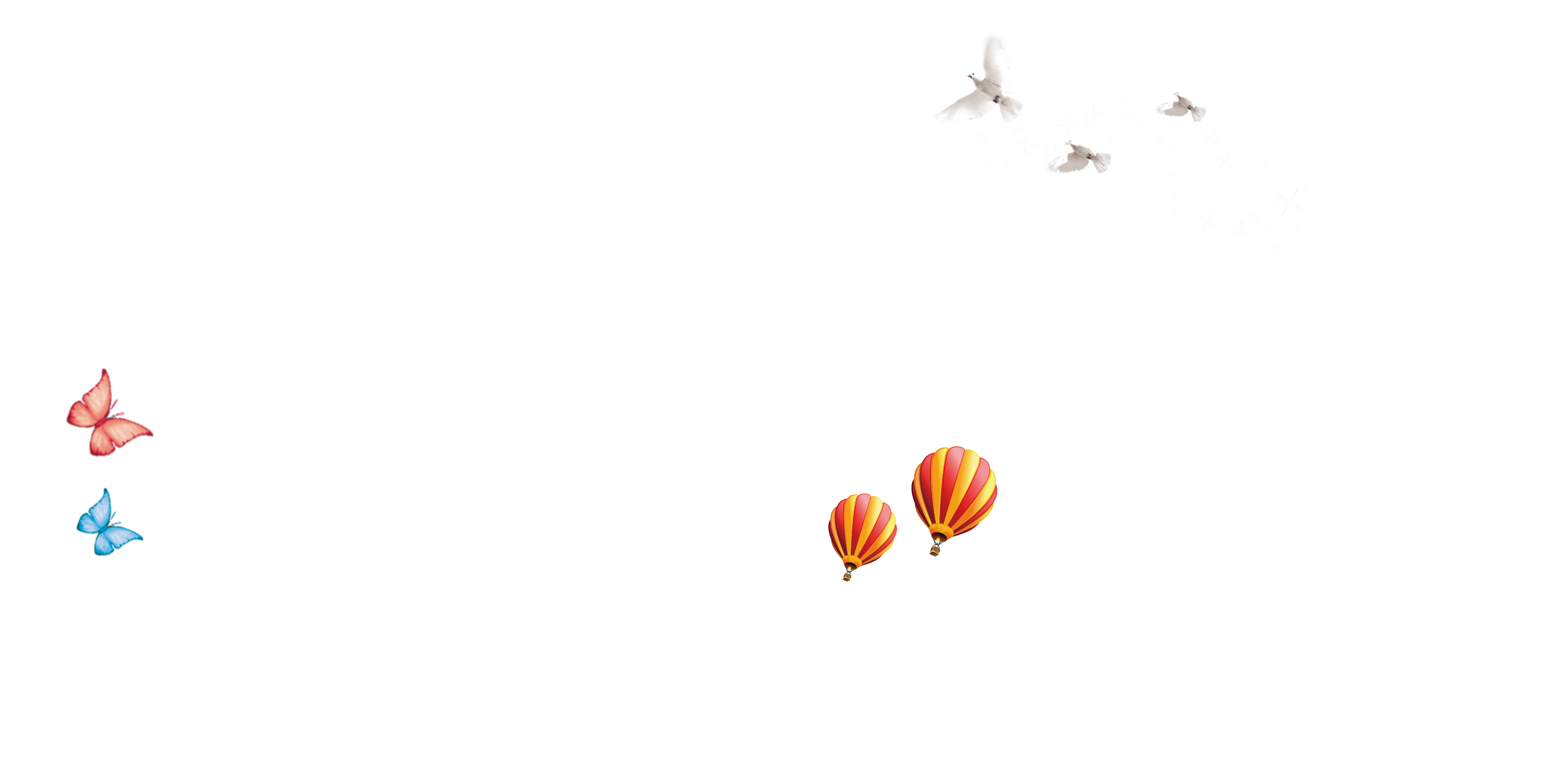 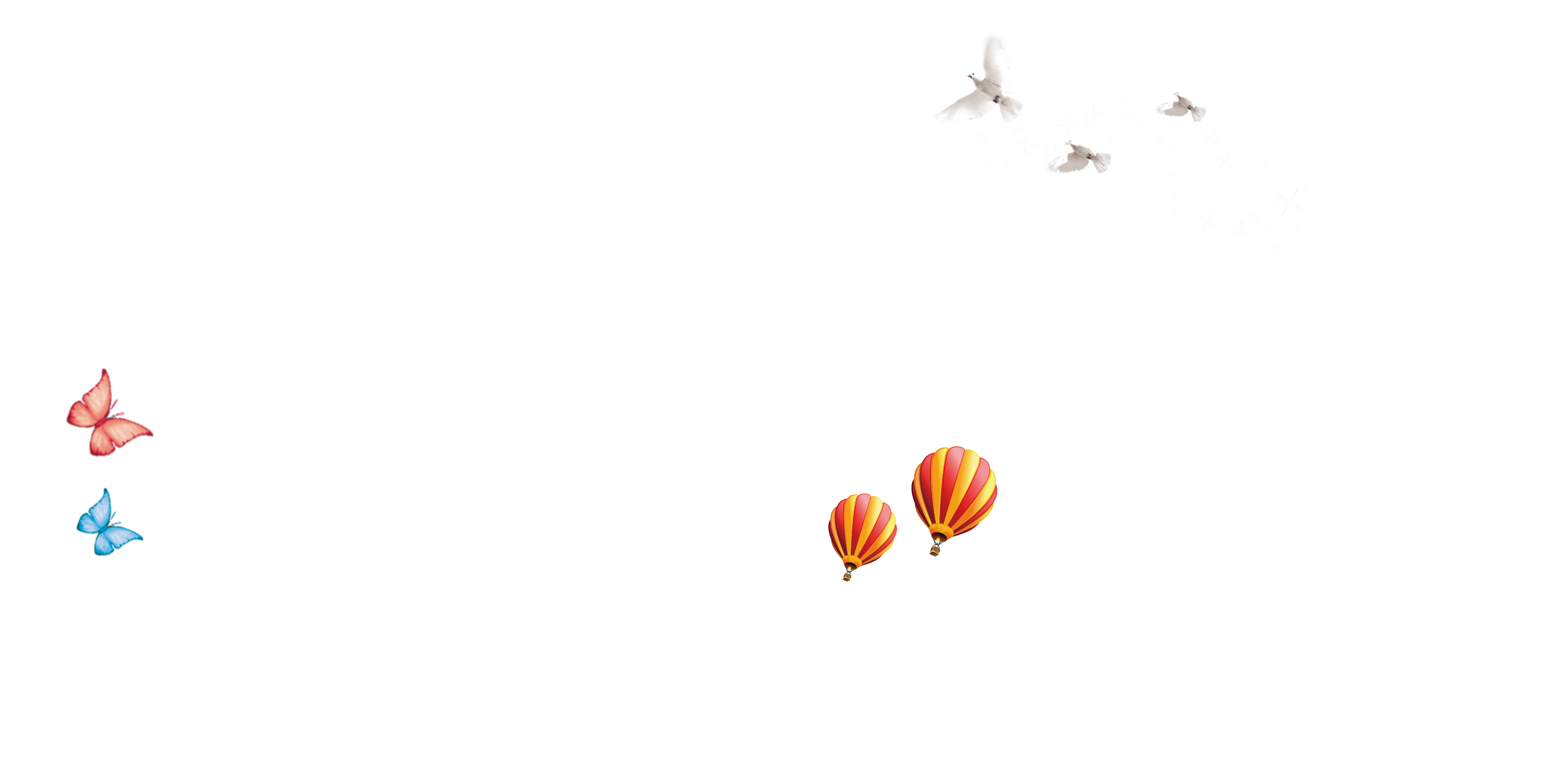 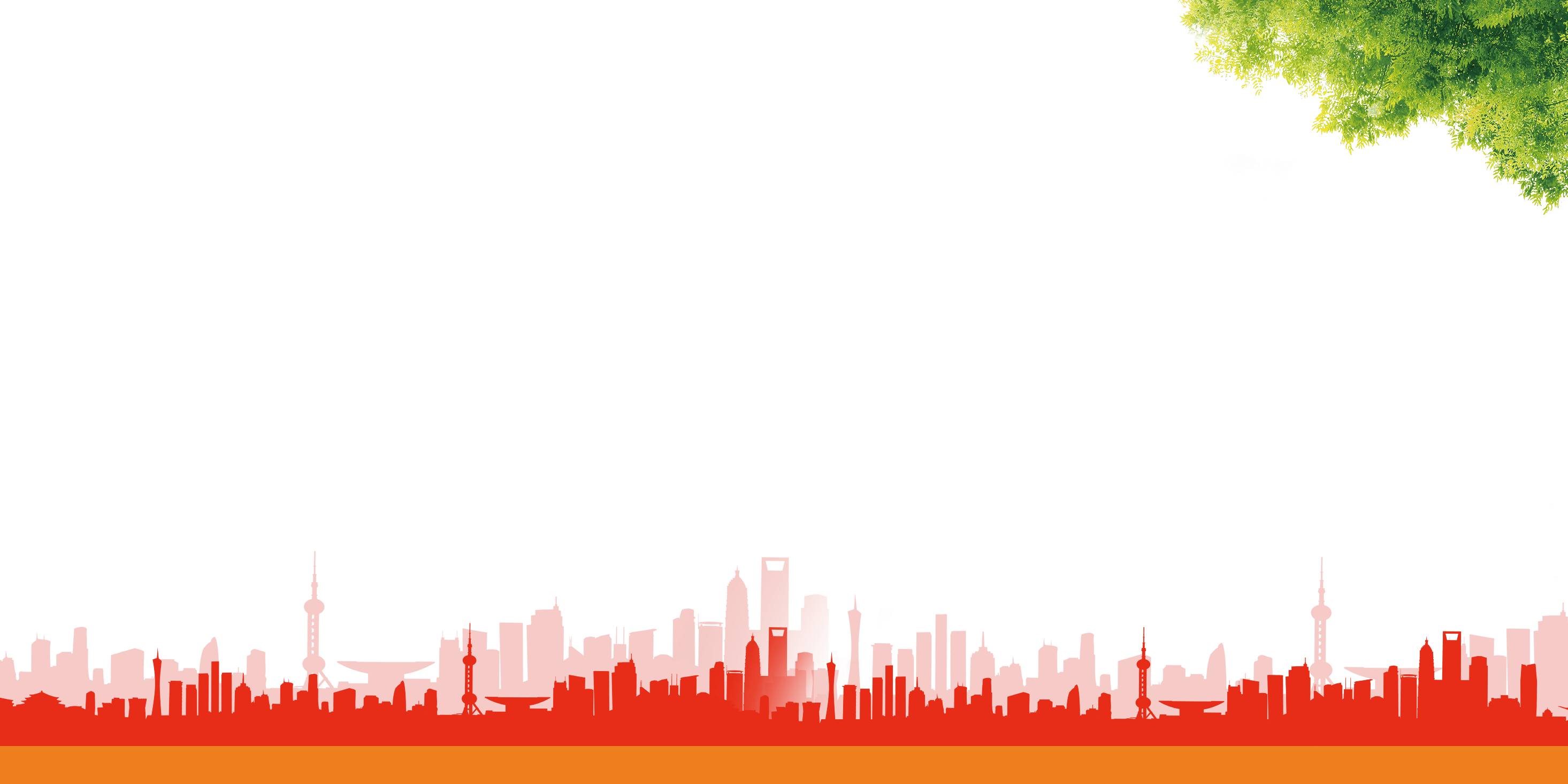